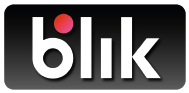 Revolution in online payments. 
BLIK success story
14th September 2023
Hello
We closely cooperate with e-commerce and acquirers with strong focus on user experience and conversion rate
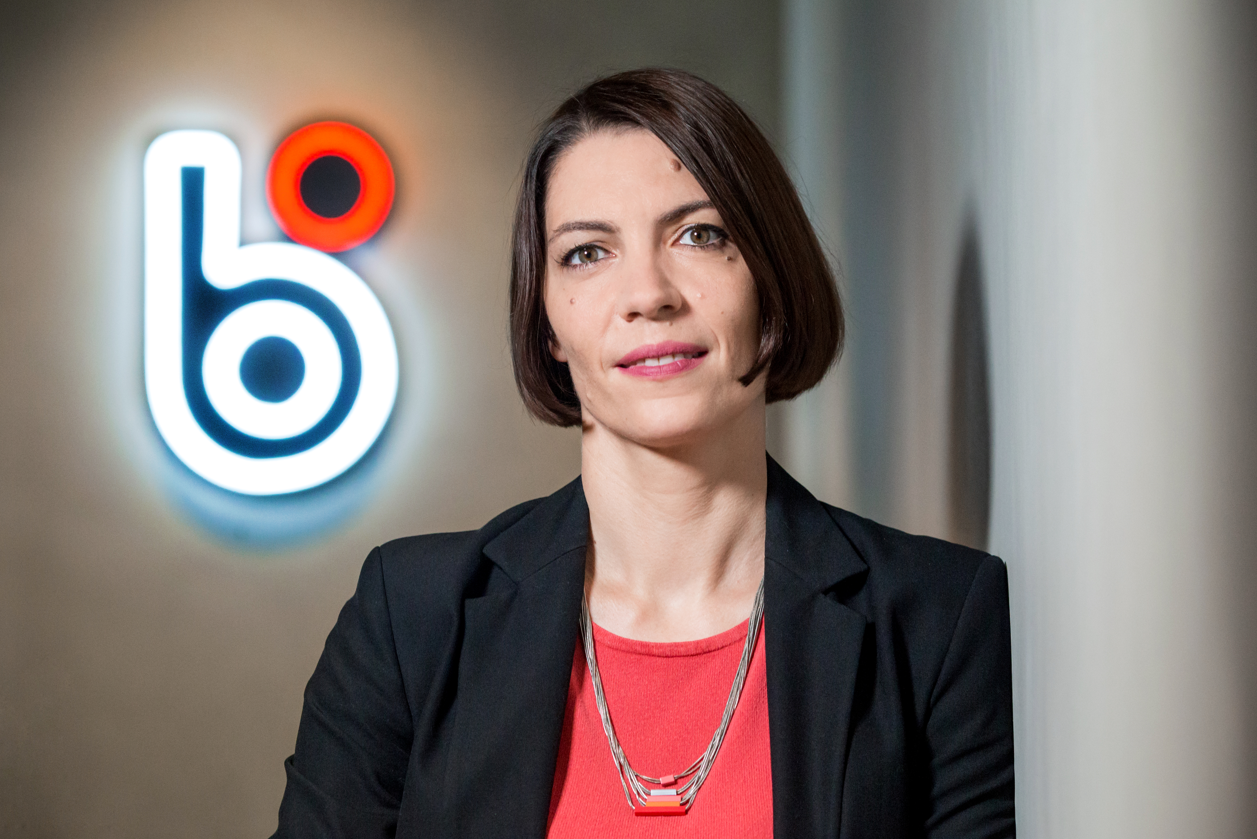 2
Innovative mobile payment system
Magdalena Kubisa – Business Development Director
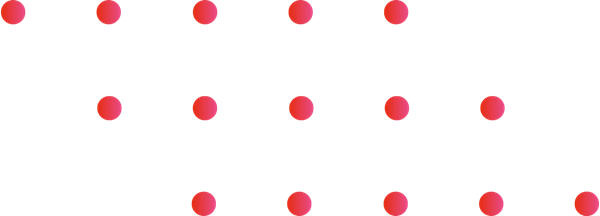 blik.com
About our company
Joint venture of six biggest banks and Mastercard (since 2020) all with equal 14,3% stake; registered as limited company
mobile non-card payment system and payment scheme licensed and supervised by the National Bank of Poland
2015 launched onto the market. Six months later, BLIK has its first million users
EUR 46.2 million revenue in 2022 which translates to EUR 20.2 million net profit
1.2 billion transactions processed in 2022, higher than in the previous 2 years combined
+100 employees spanning from developers, sales, marketers, designers and more
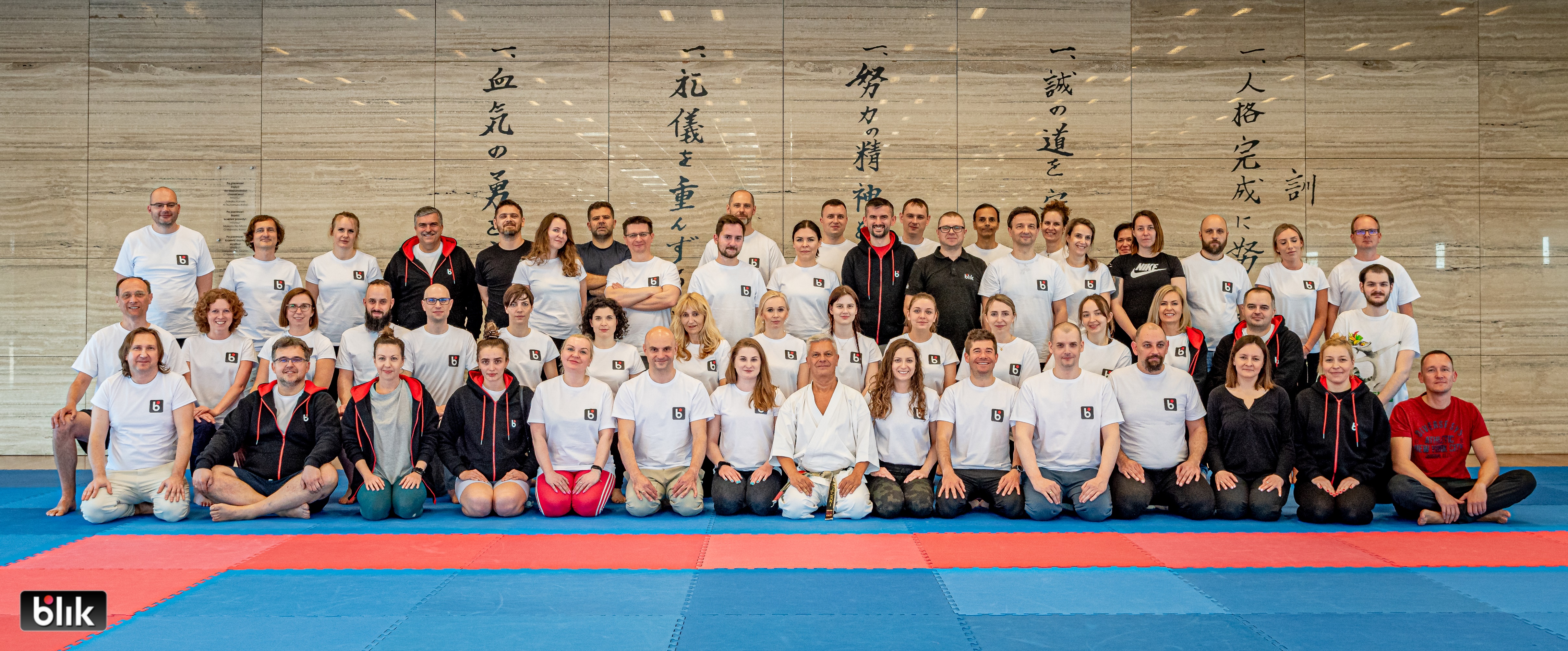 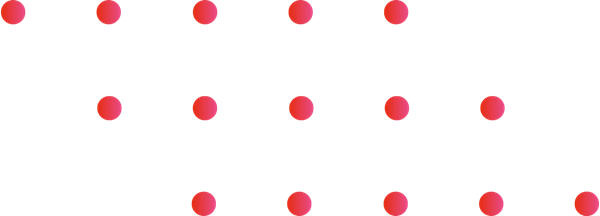 3
blik.com
Picture of the BLIK team during team building session in the European Budo Centre 2022
What is BLIK and why users love it
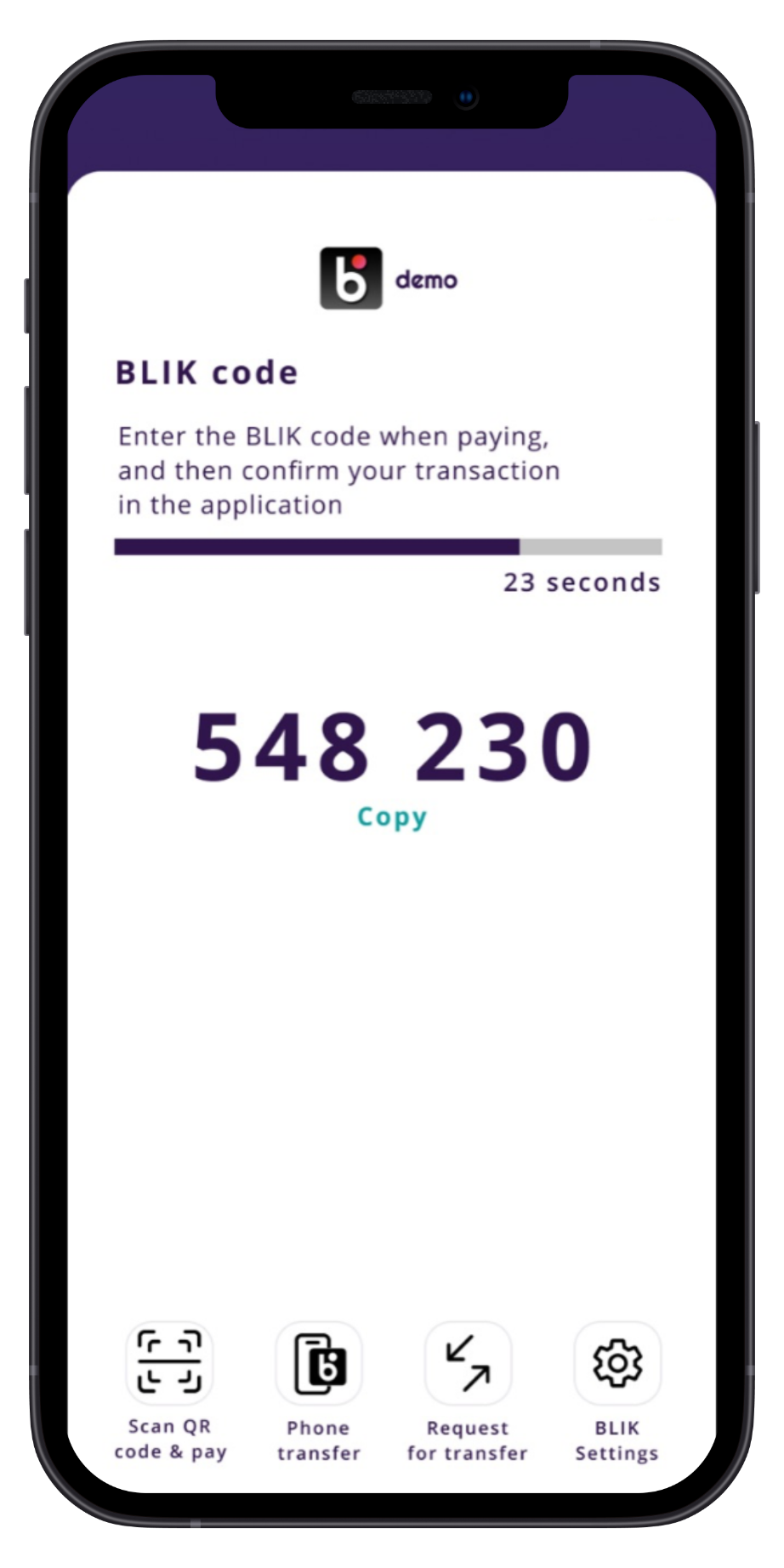 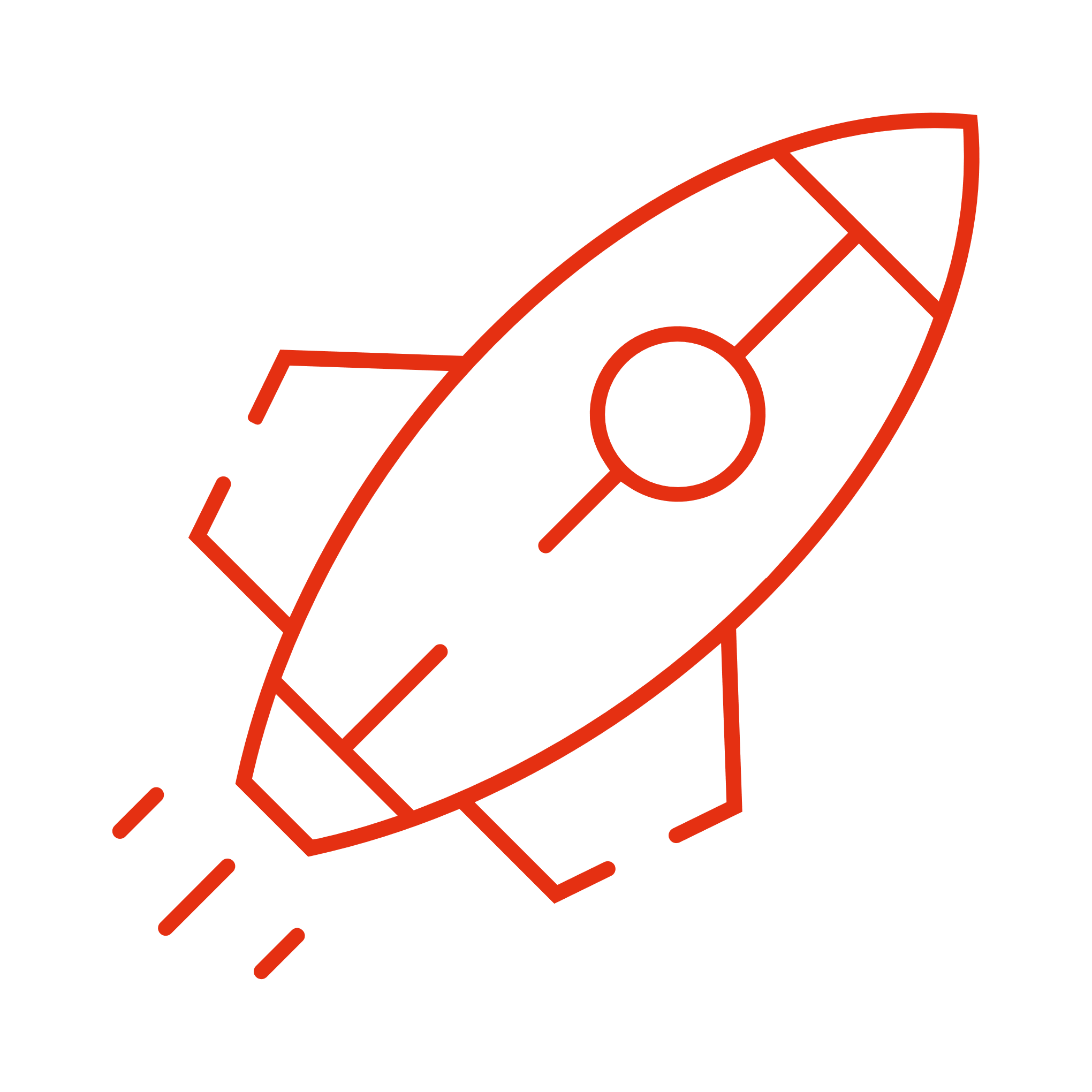 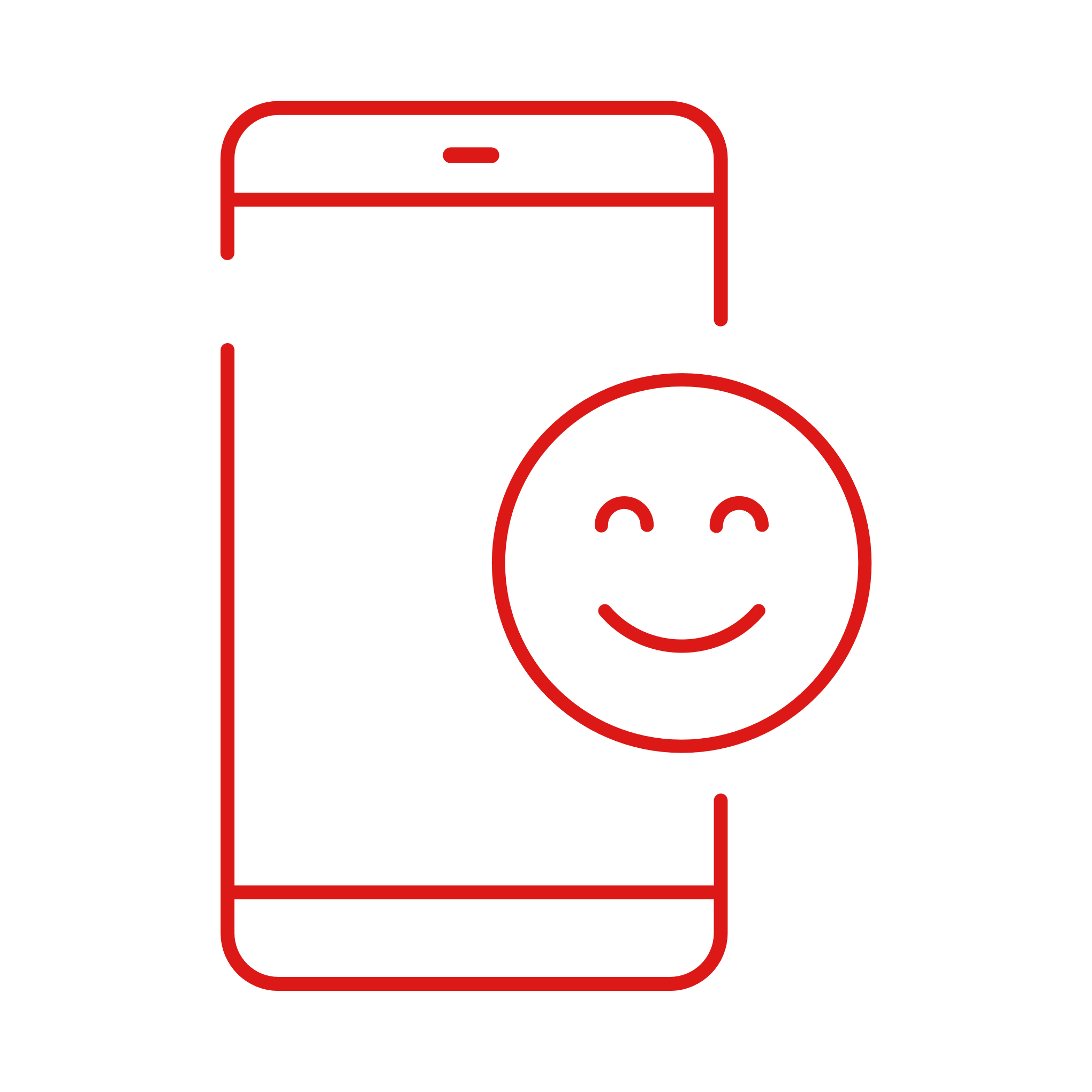 BLIK is a one-time 6-digit code, used for payment initiation at anytime & anywhere
Embedded seamlessly into existing mobile banking applications
Versatile for online & in-store payments, cash withdrawals, P2P payments and more
Instant
Easy
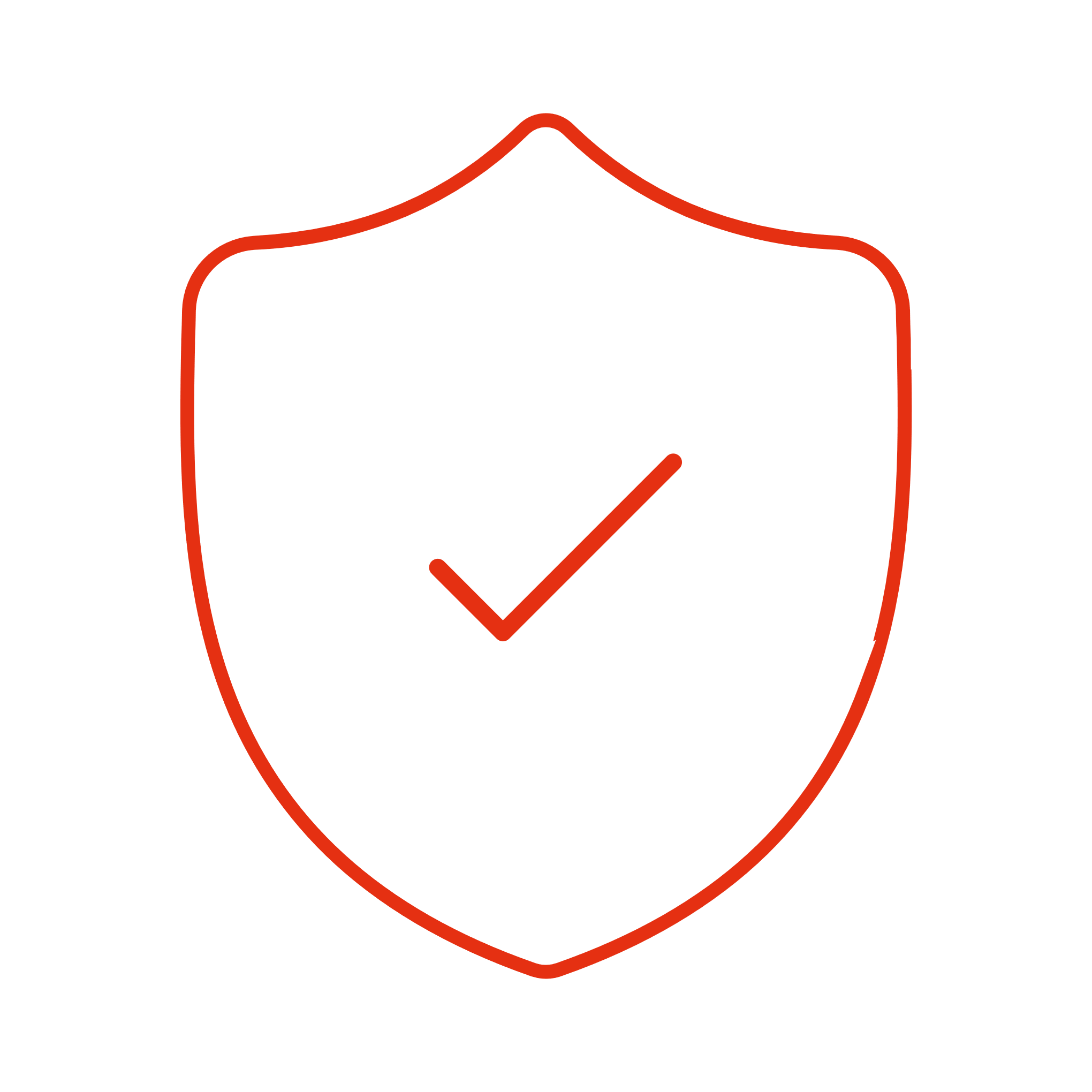 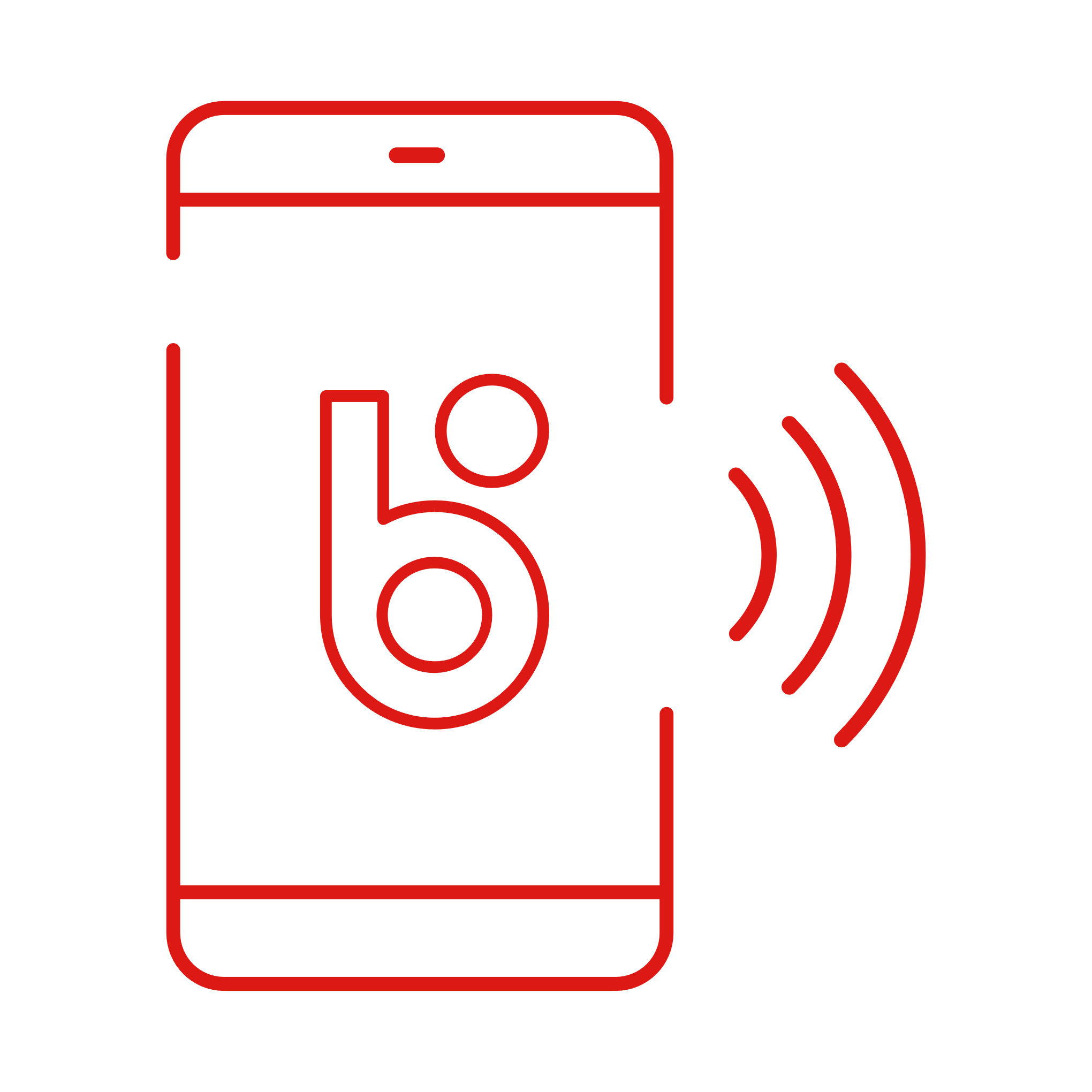 Universal
Secure
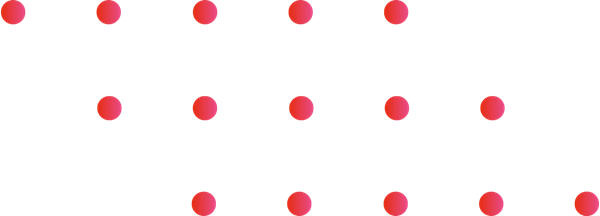 4
blik.com
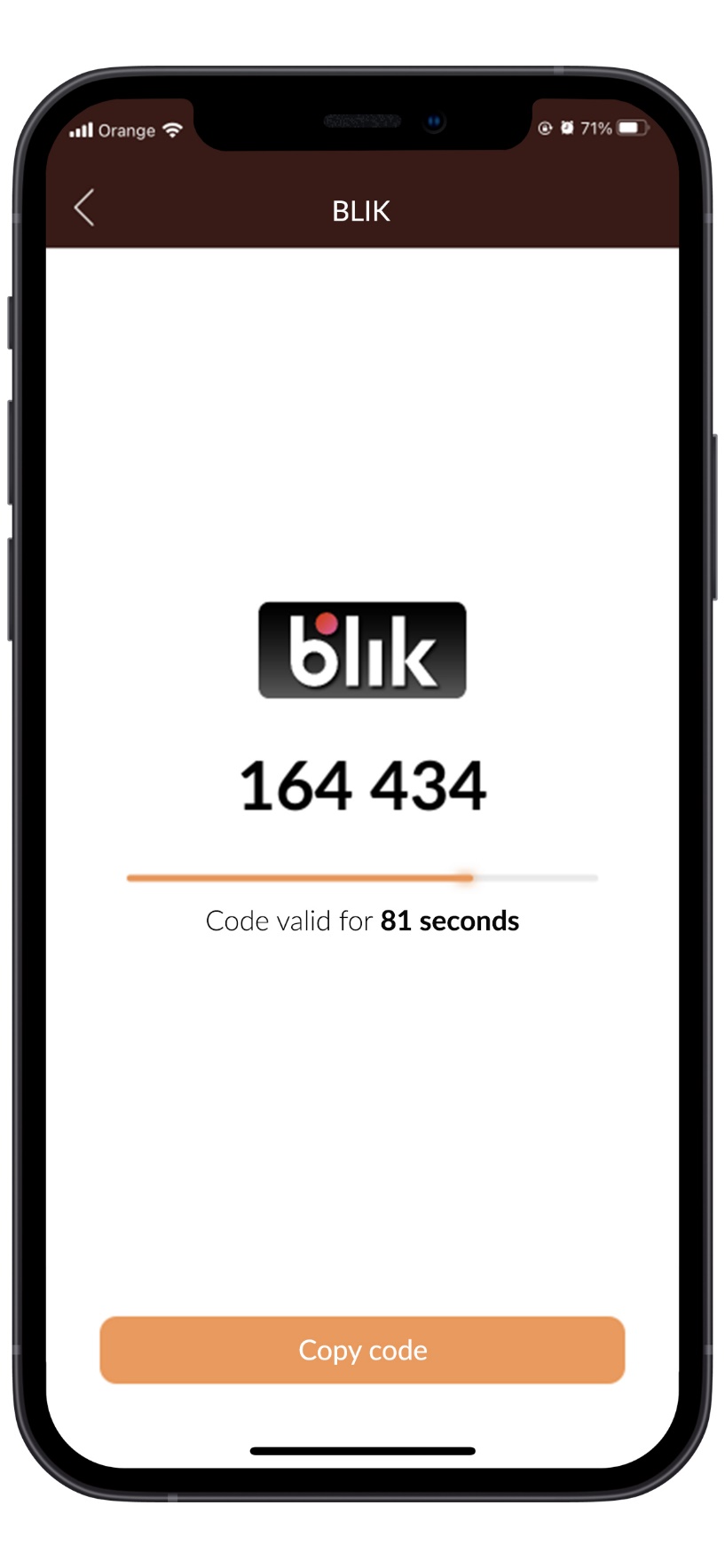 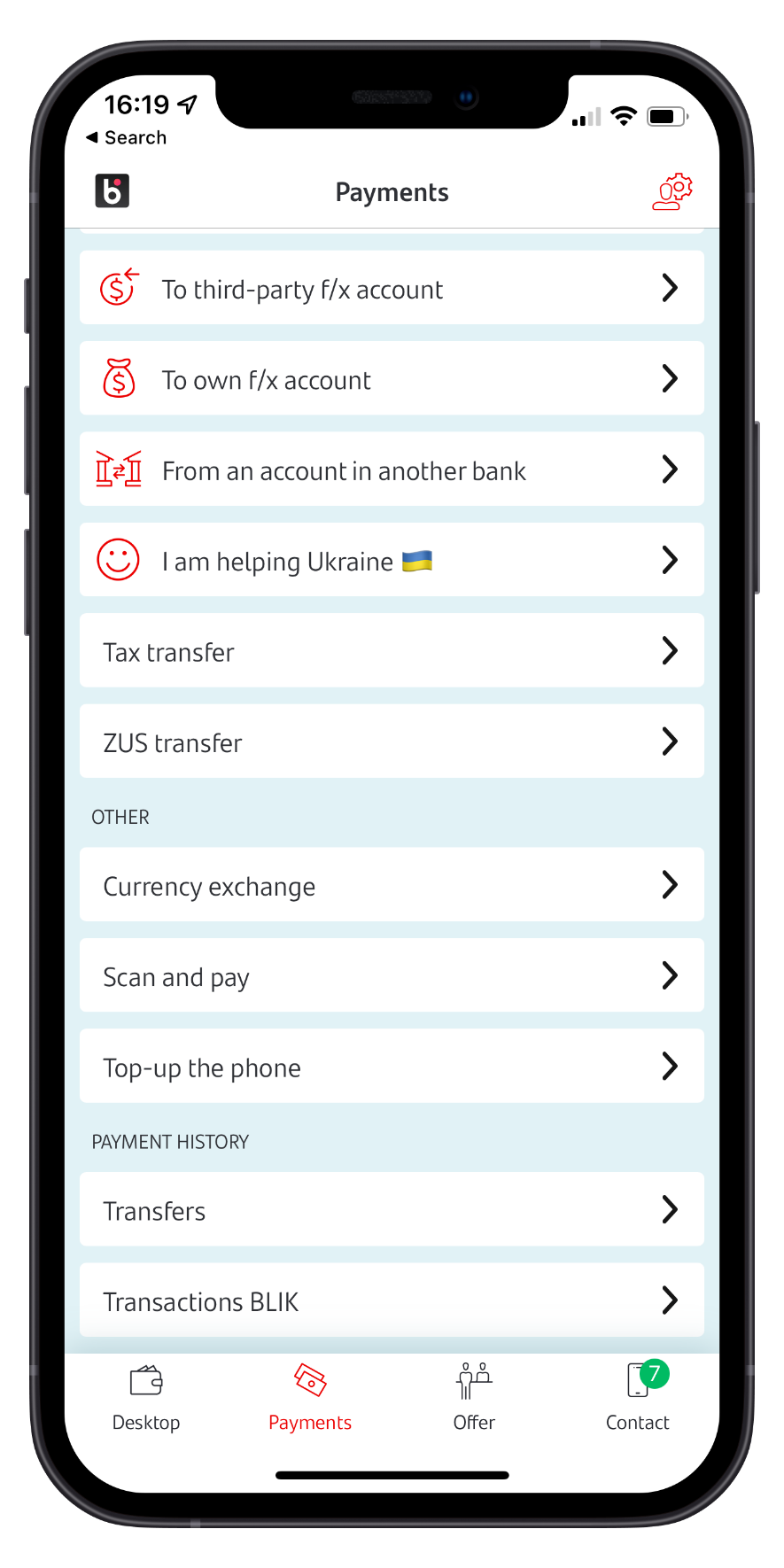 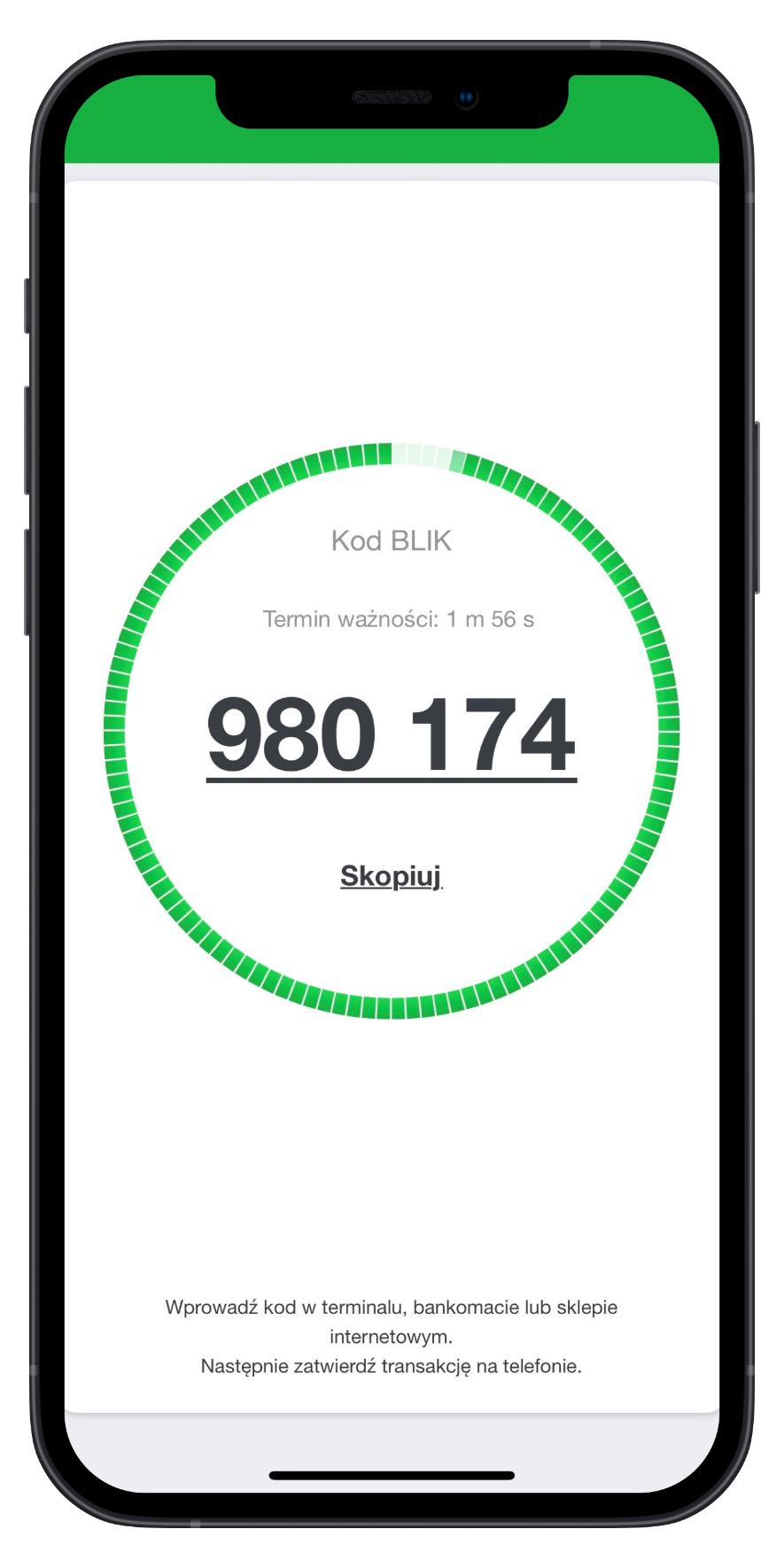 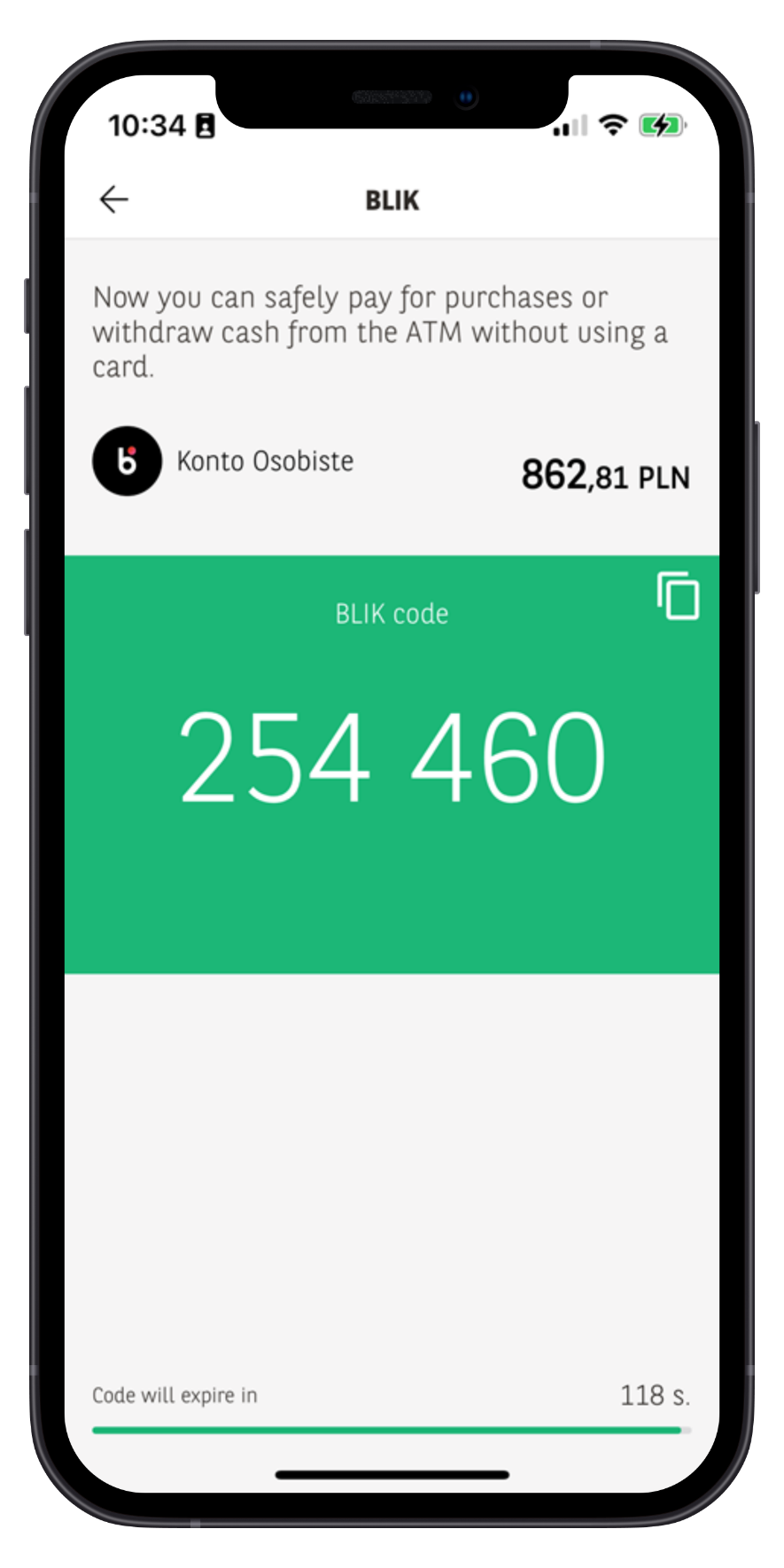 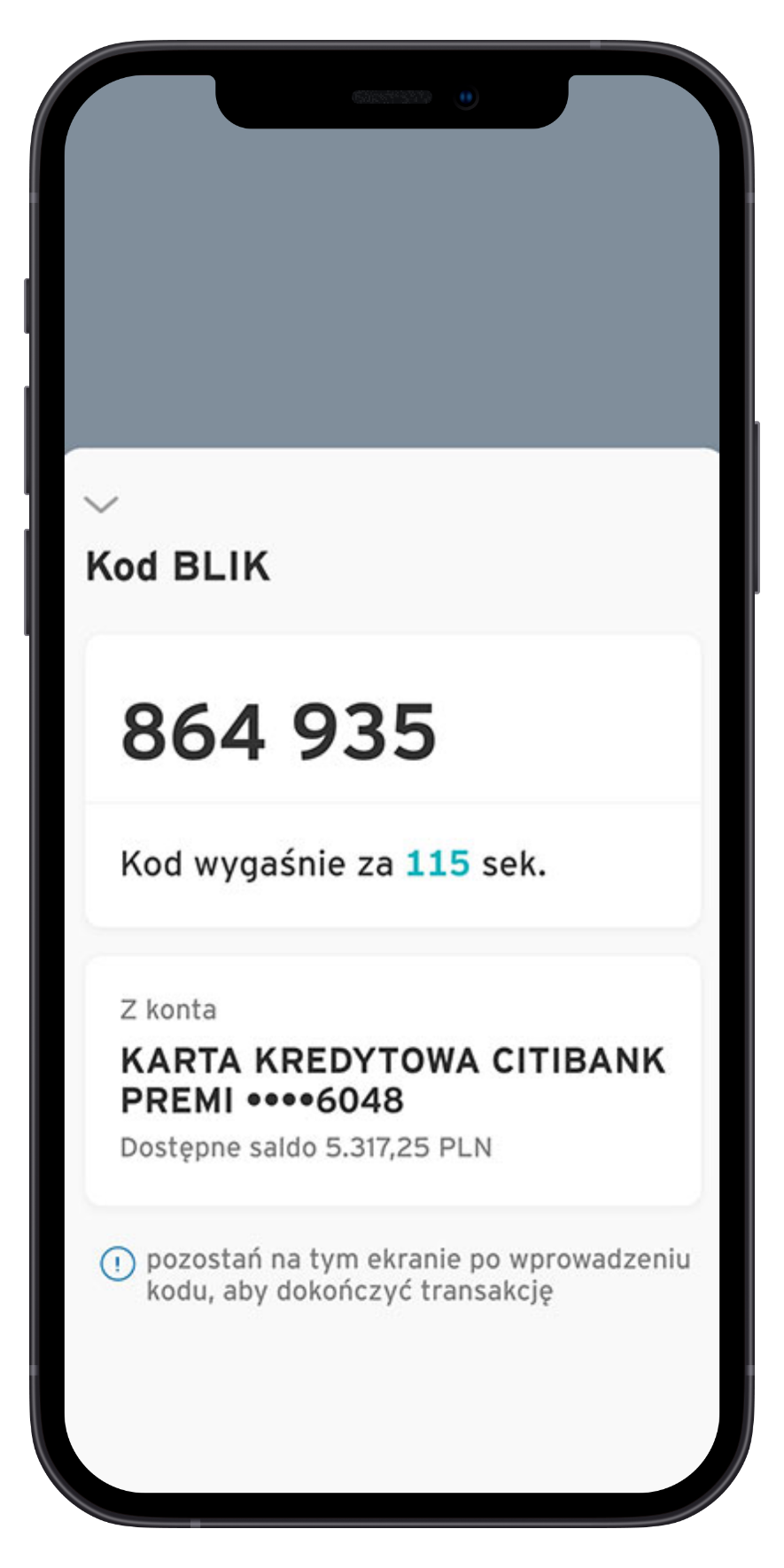 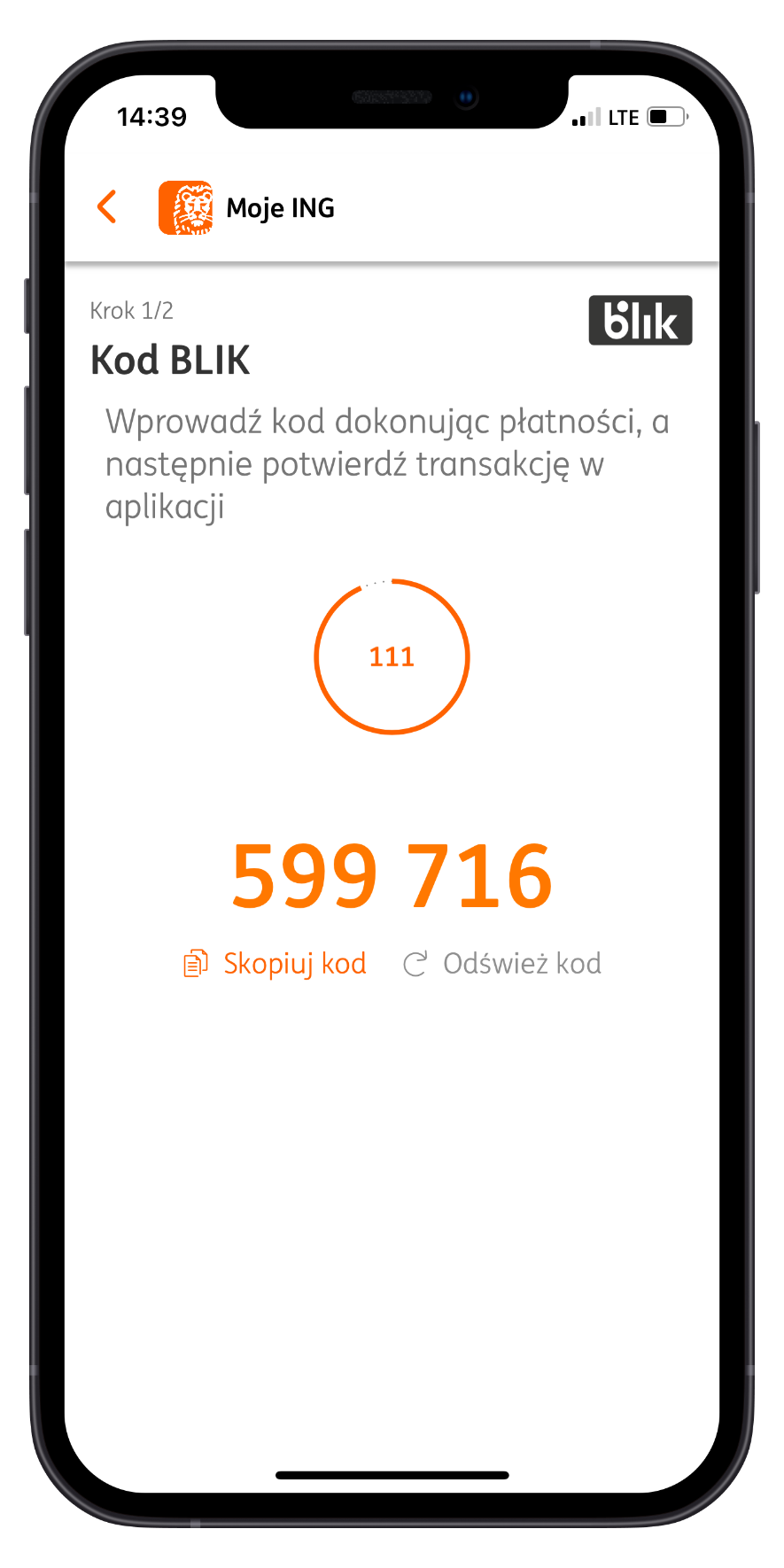 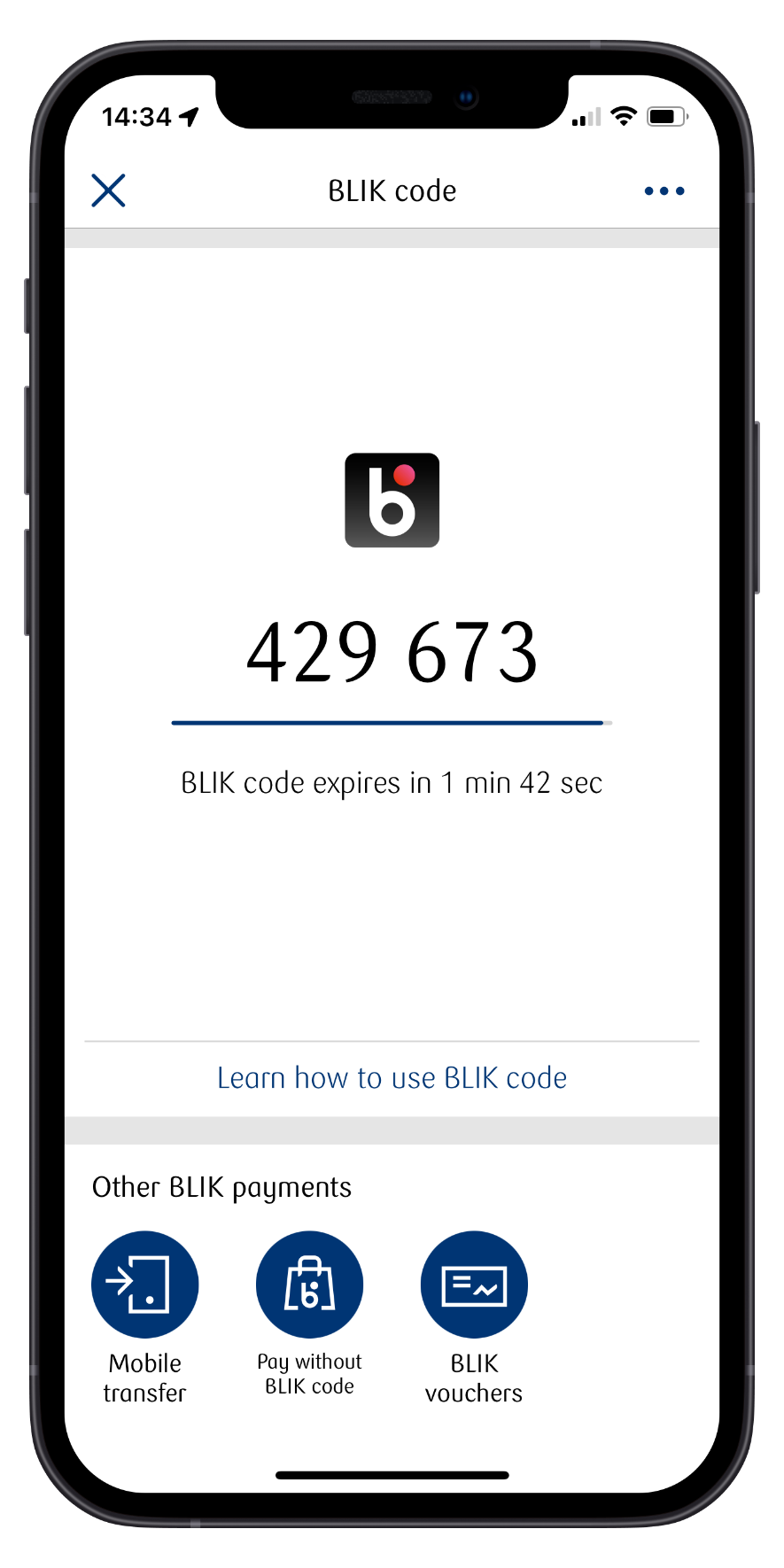 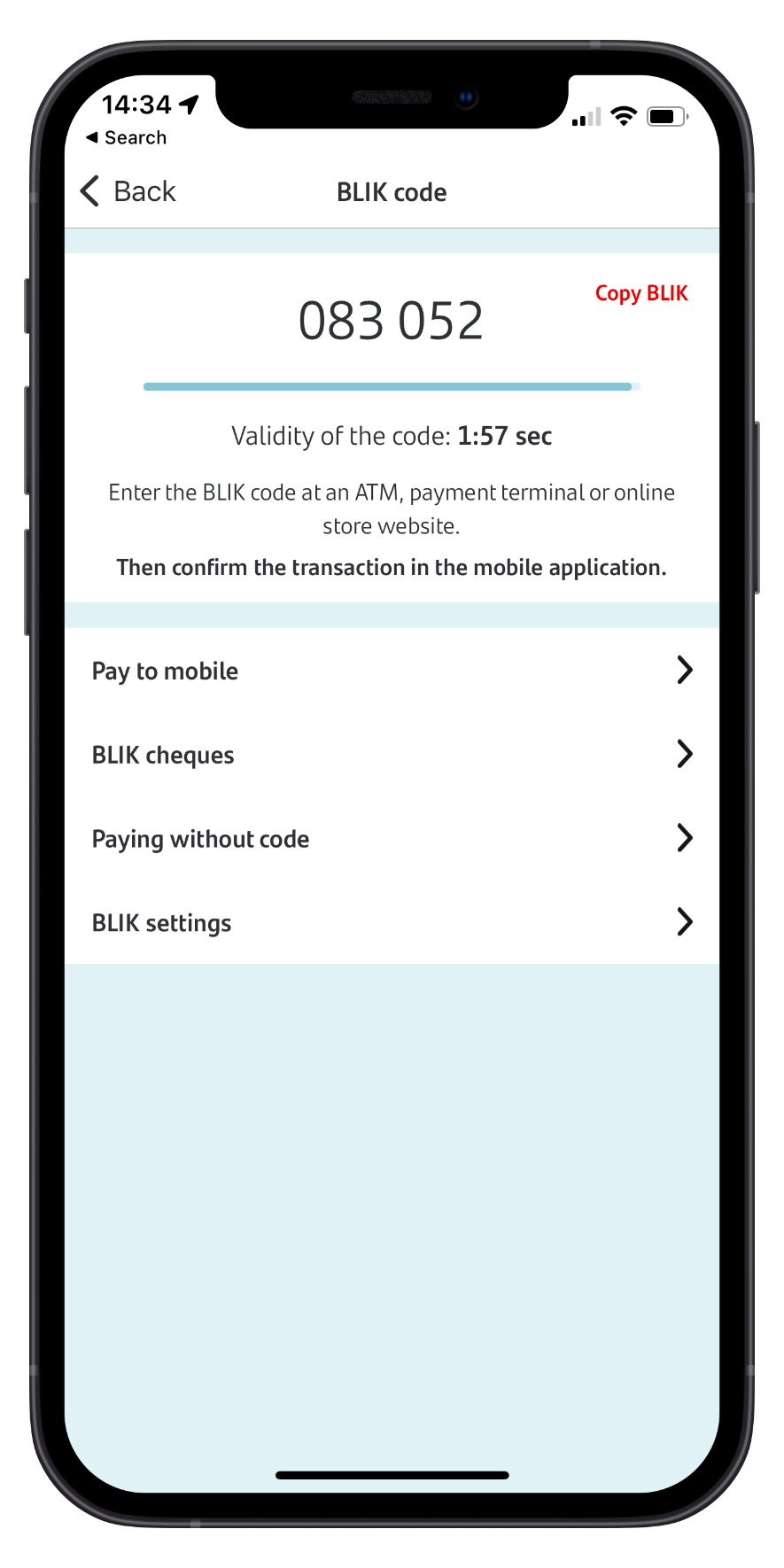 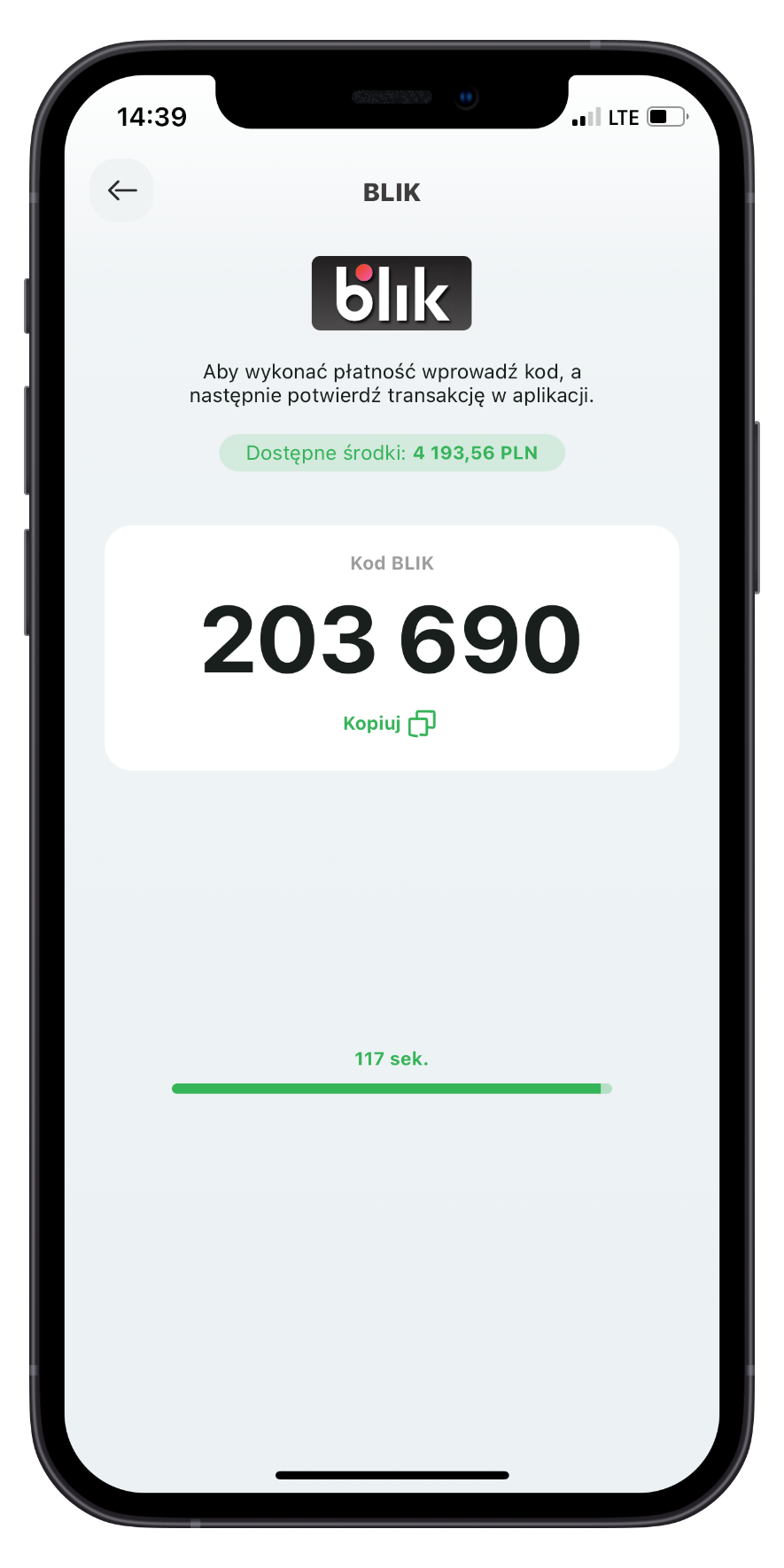 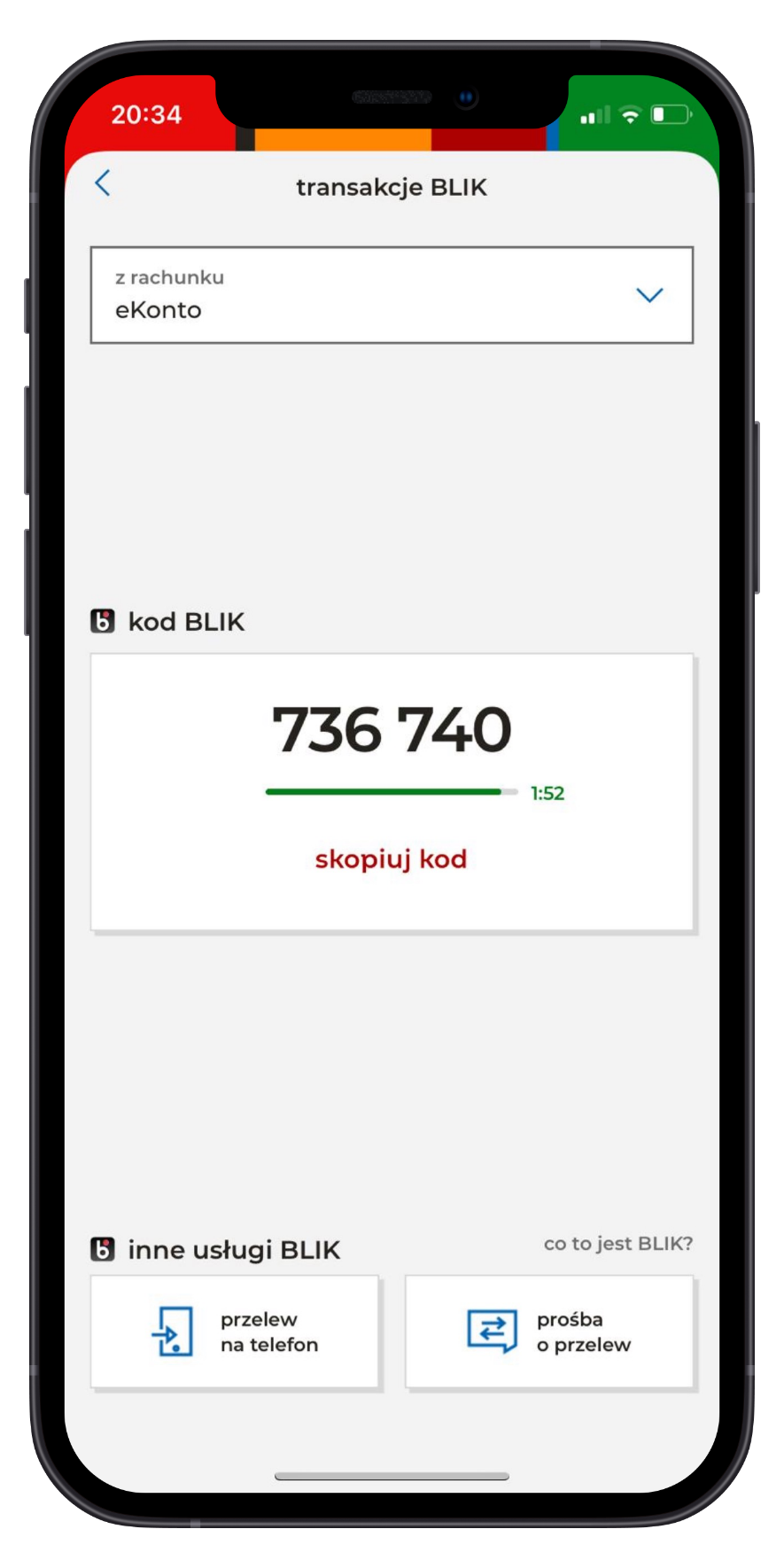 5
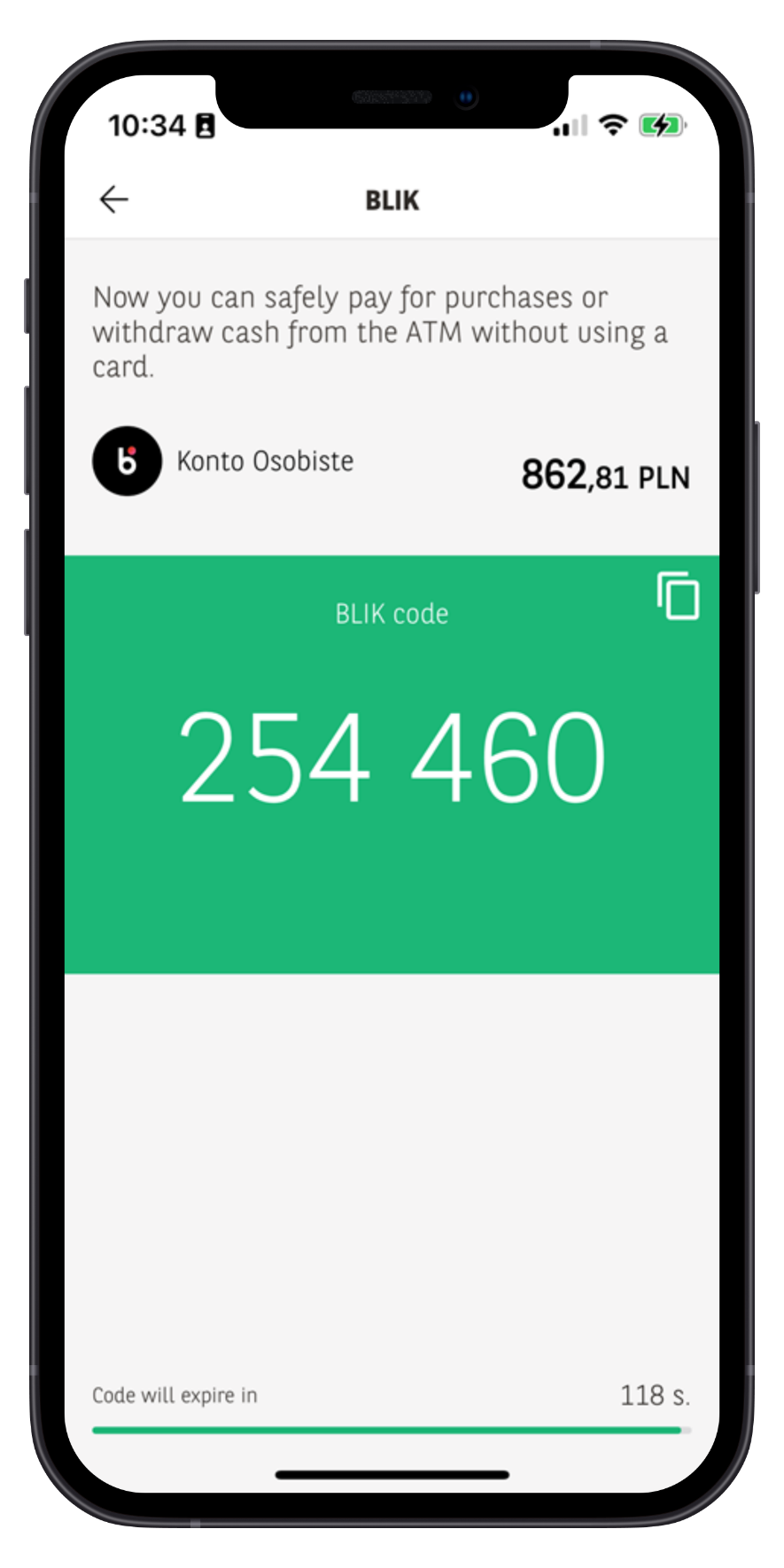 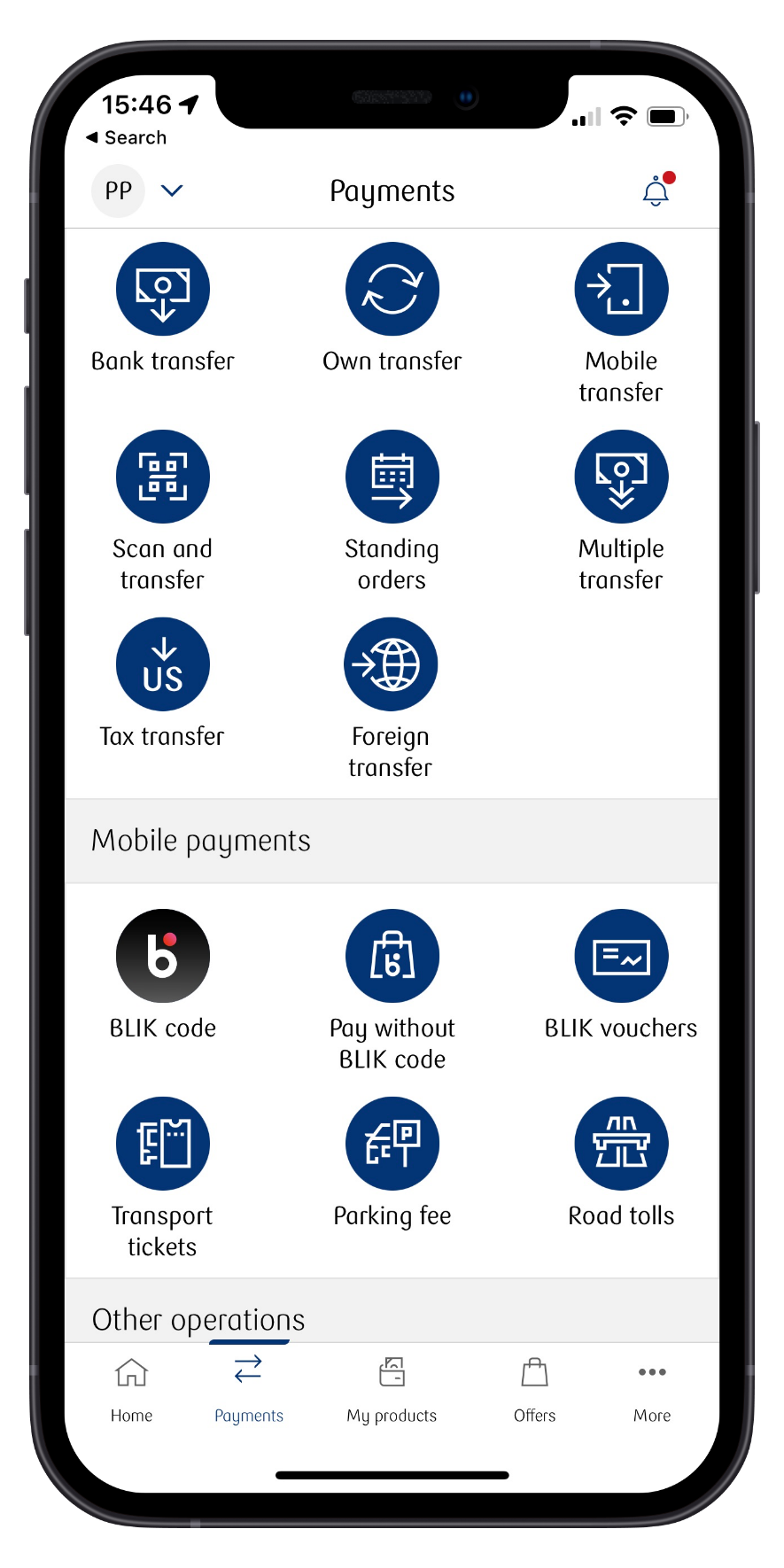 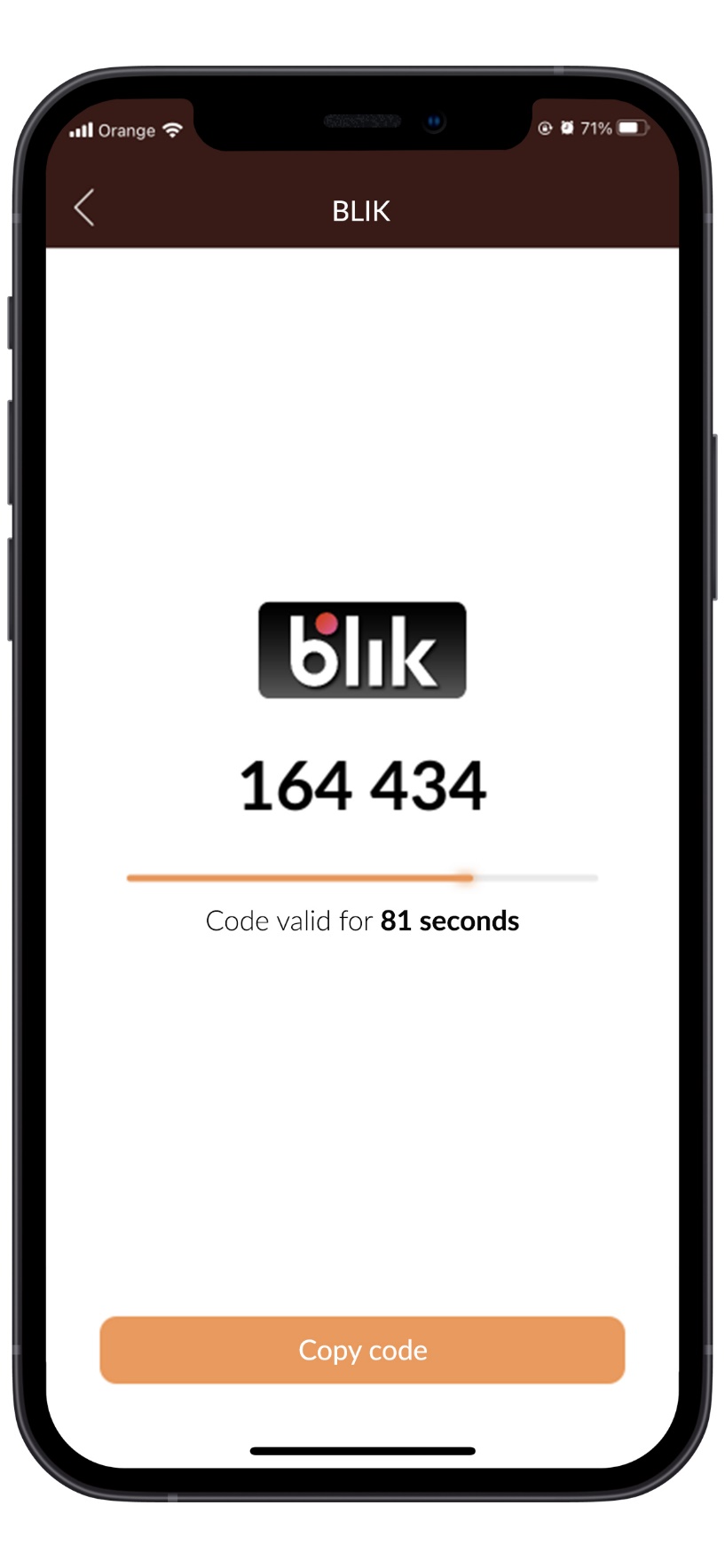 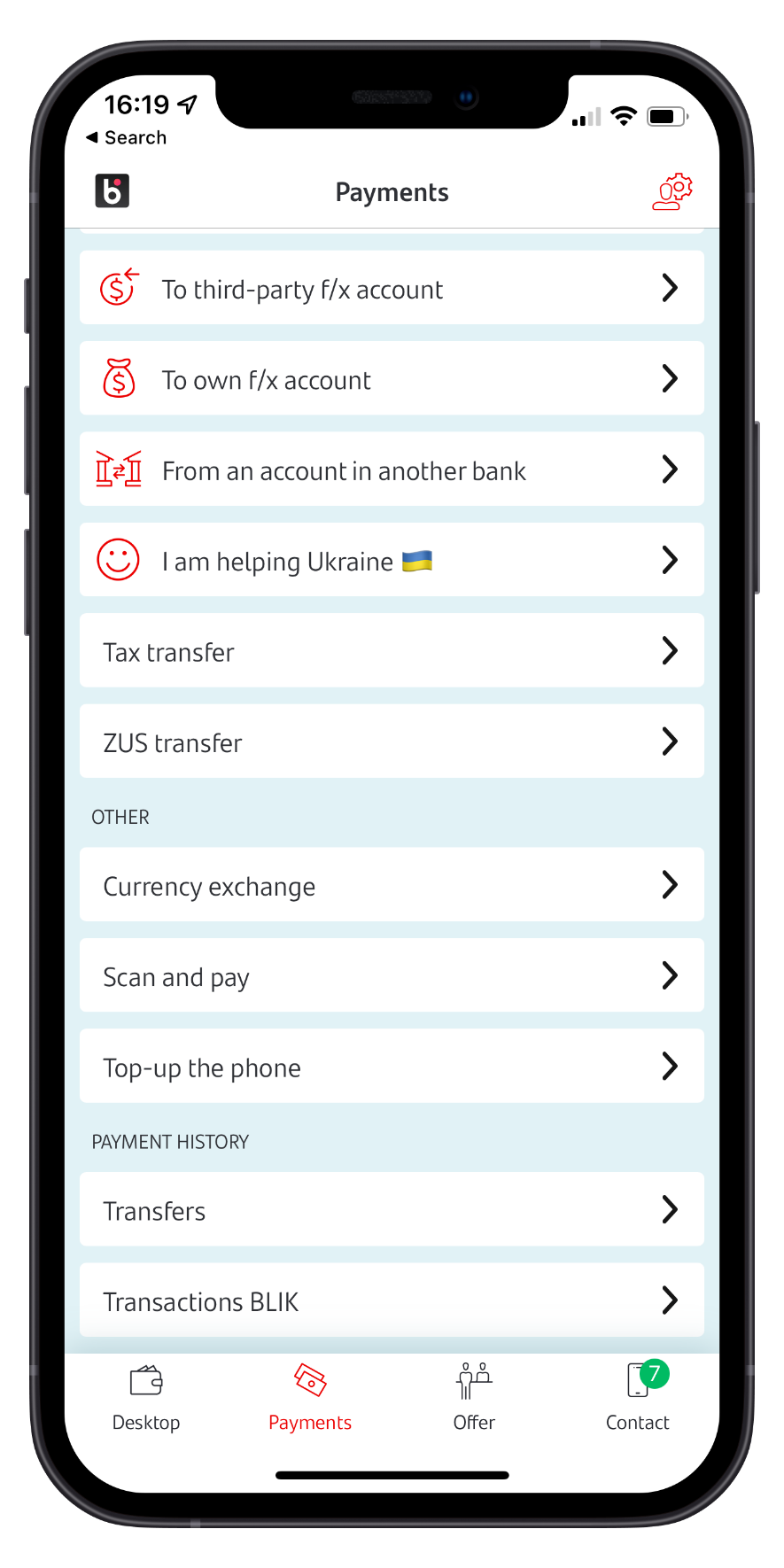 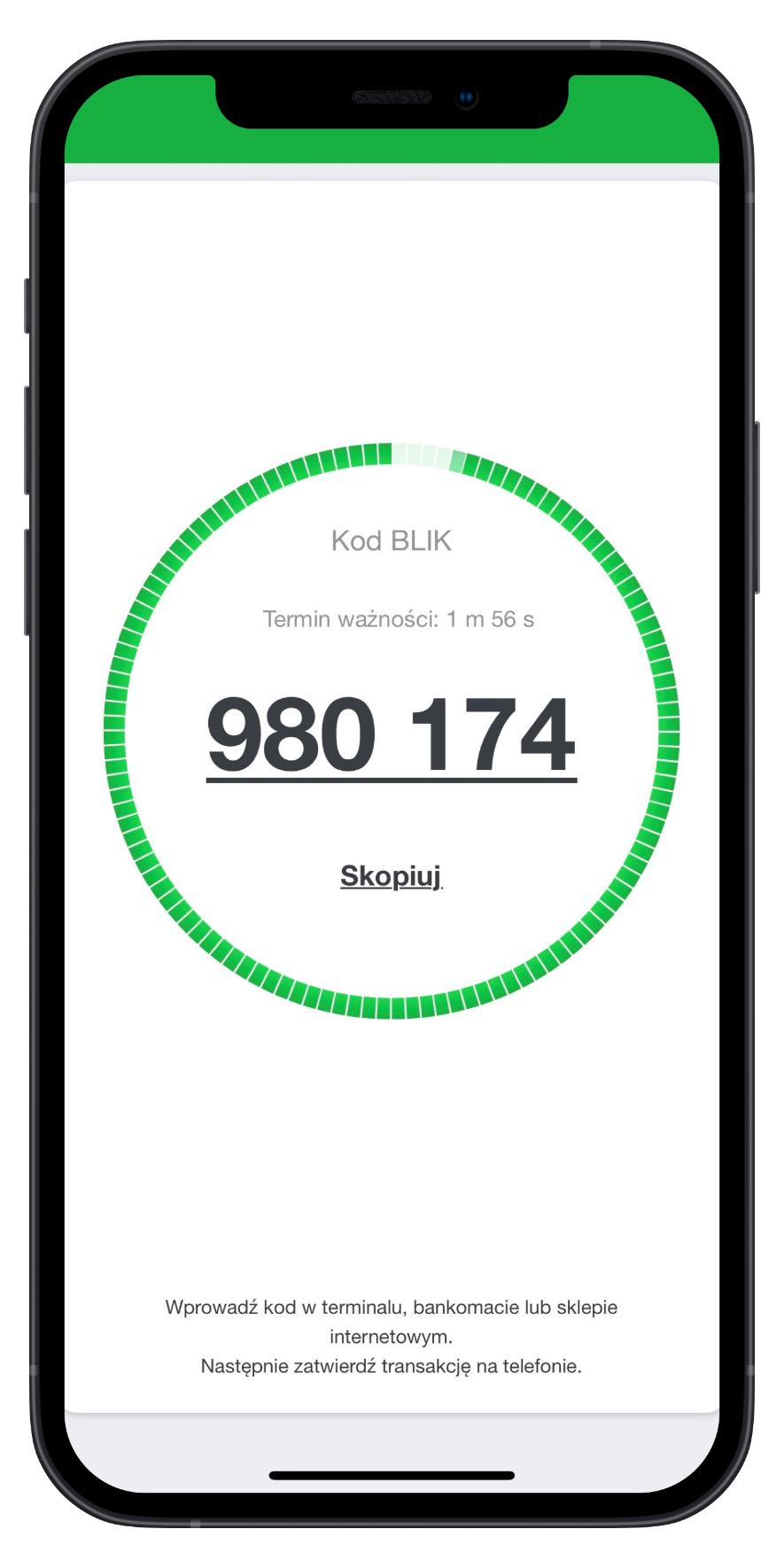 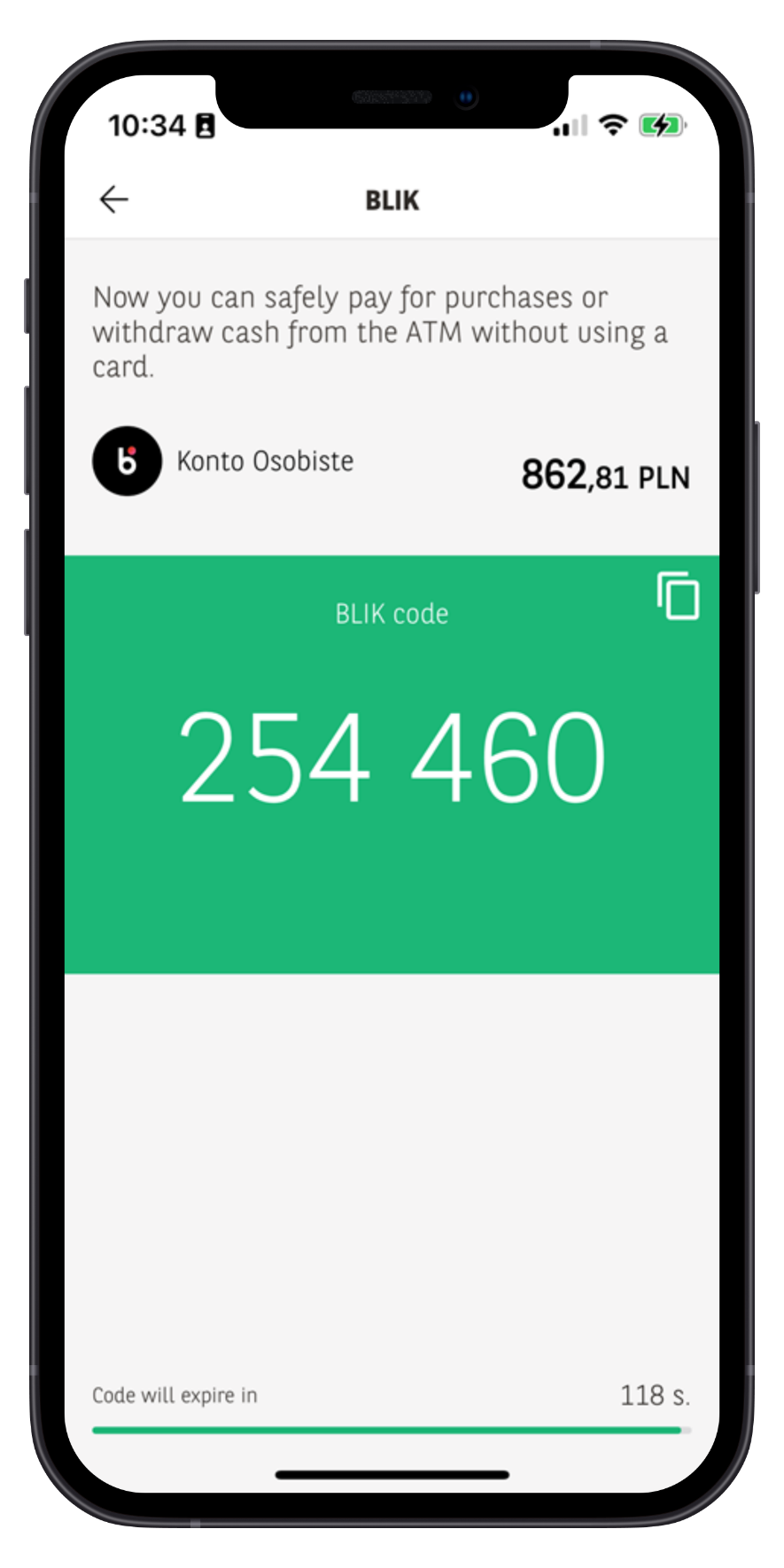 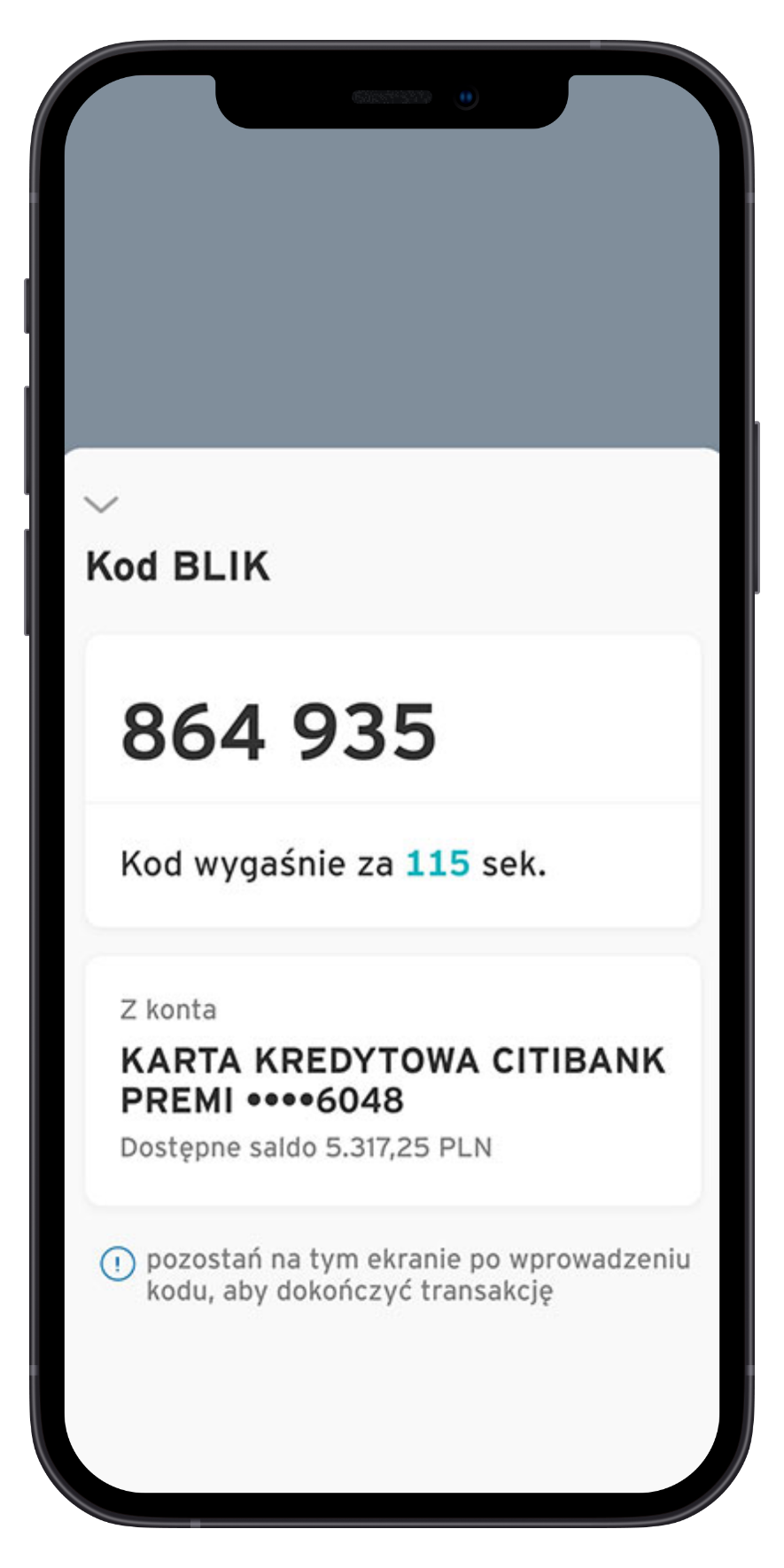 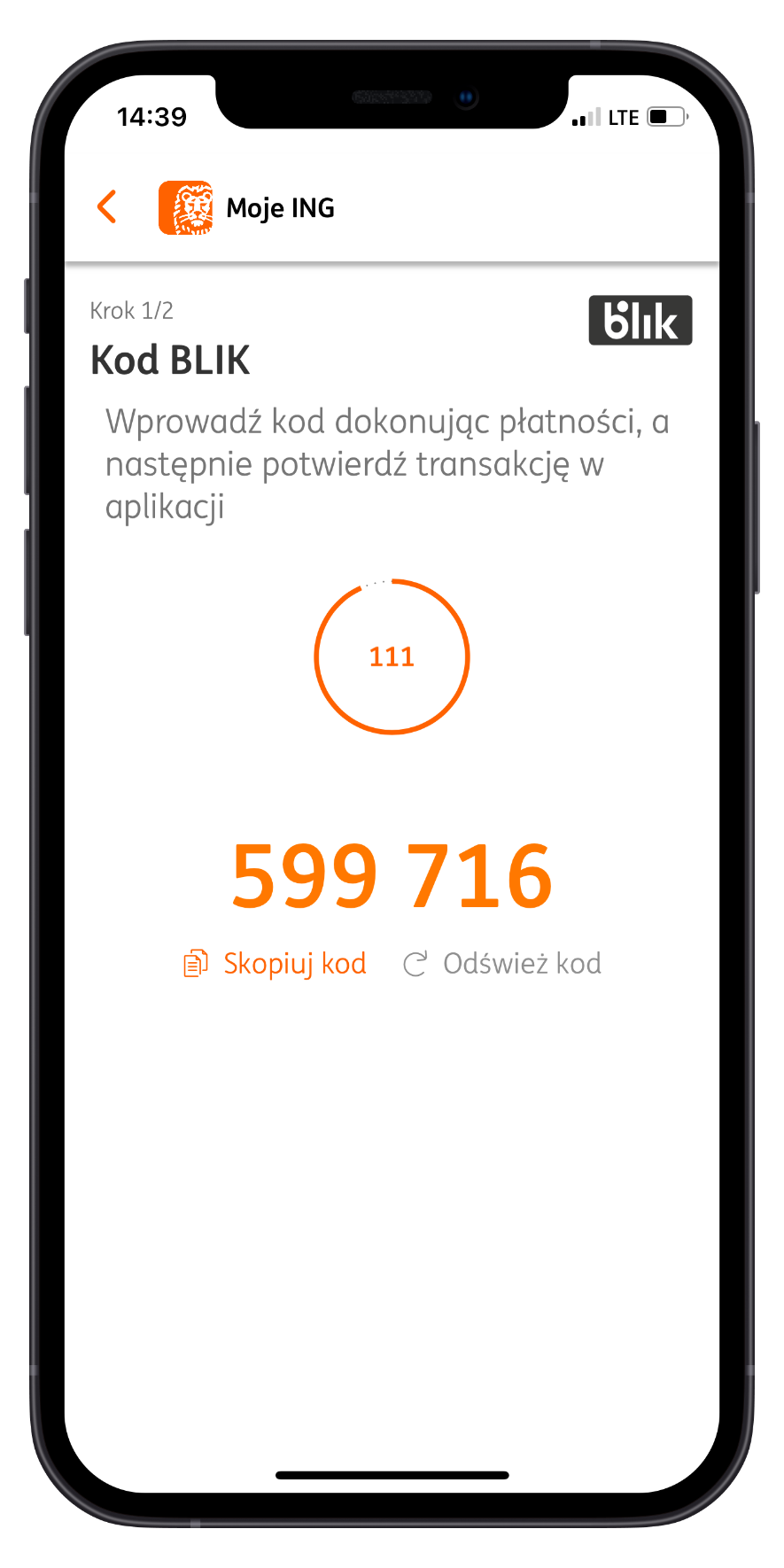 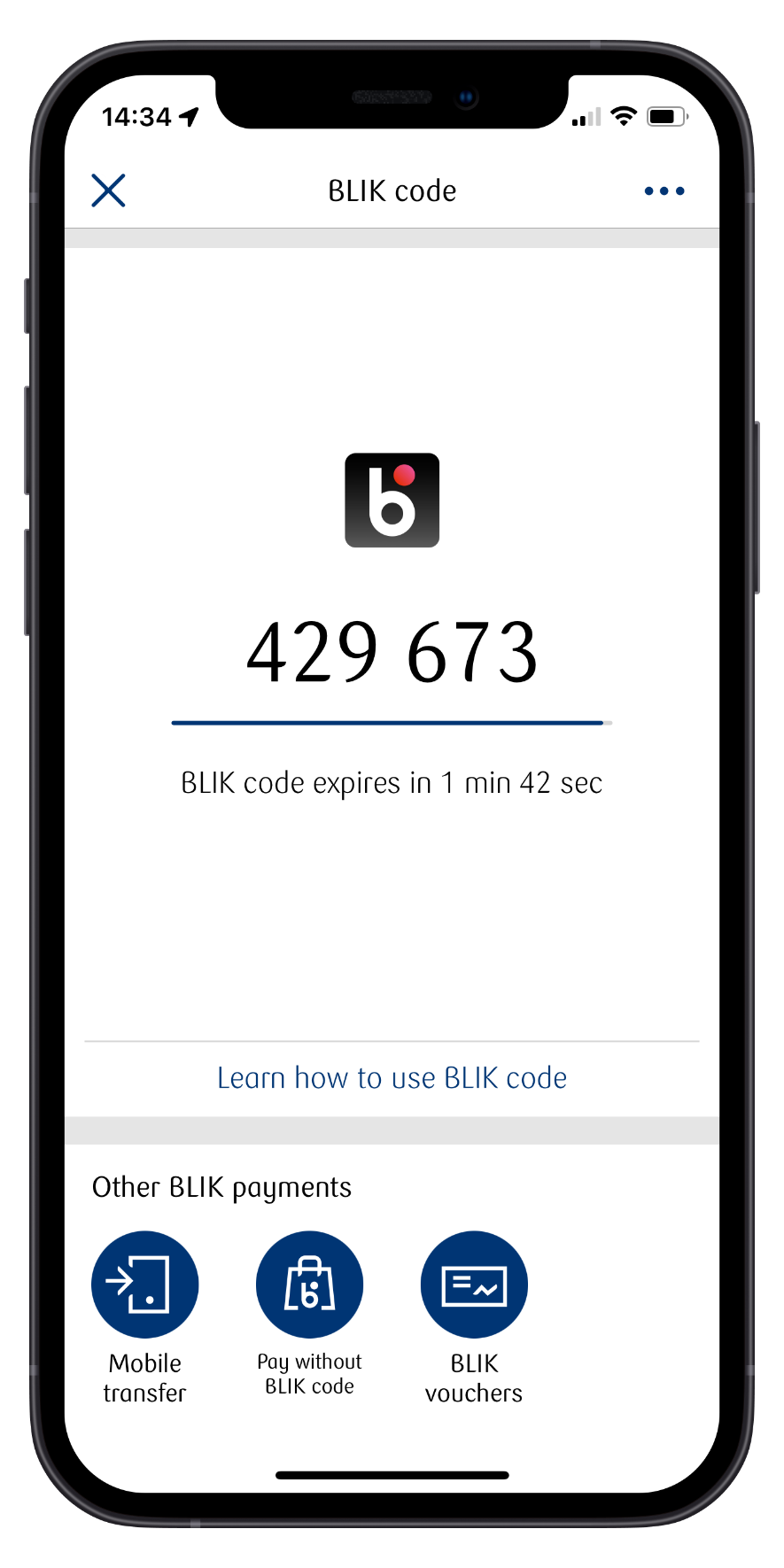 100%
coverage of retail customers
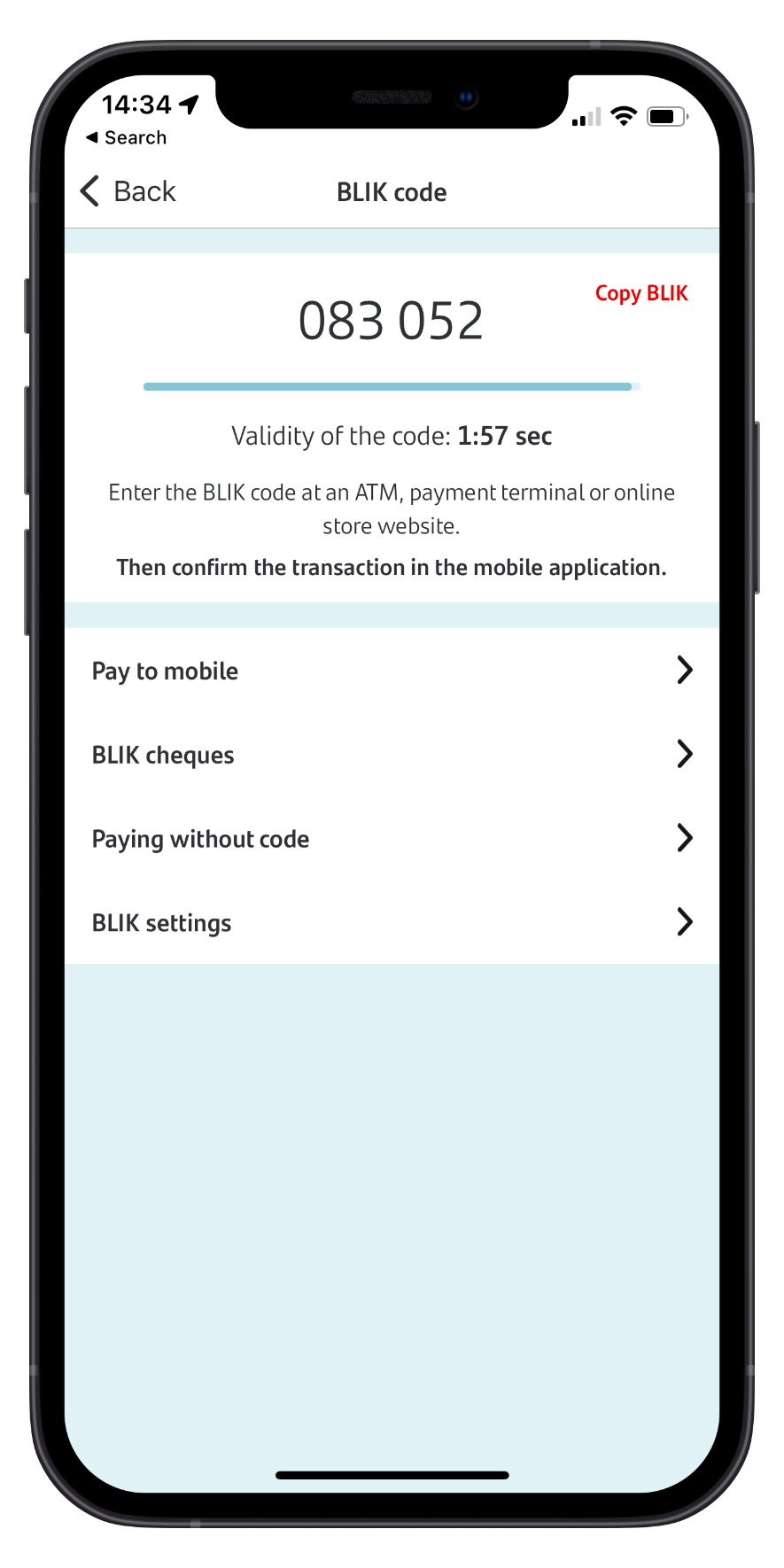 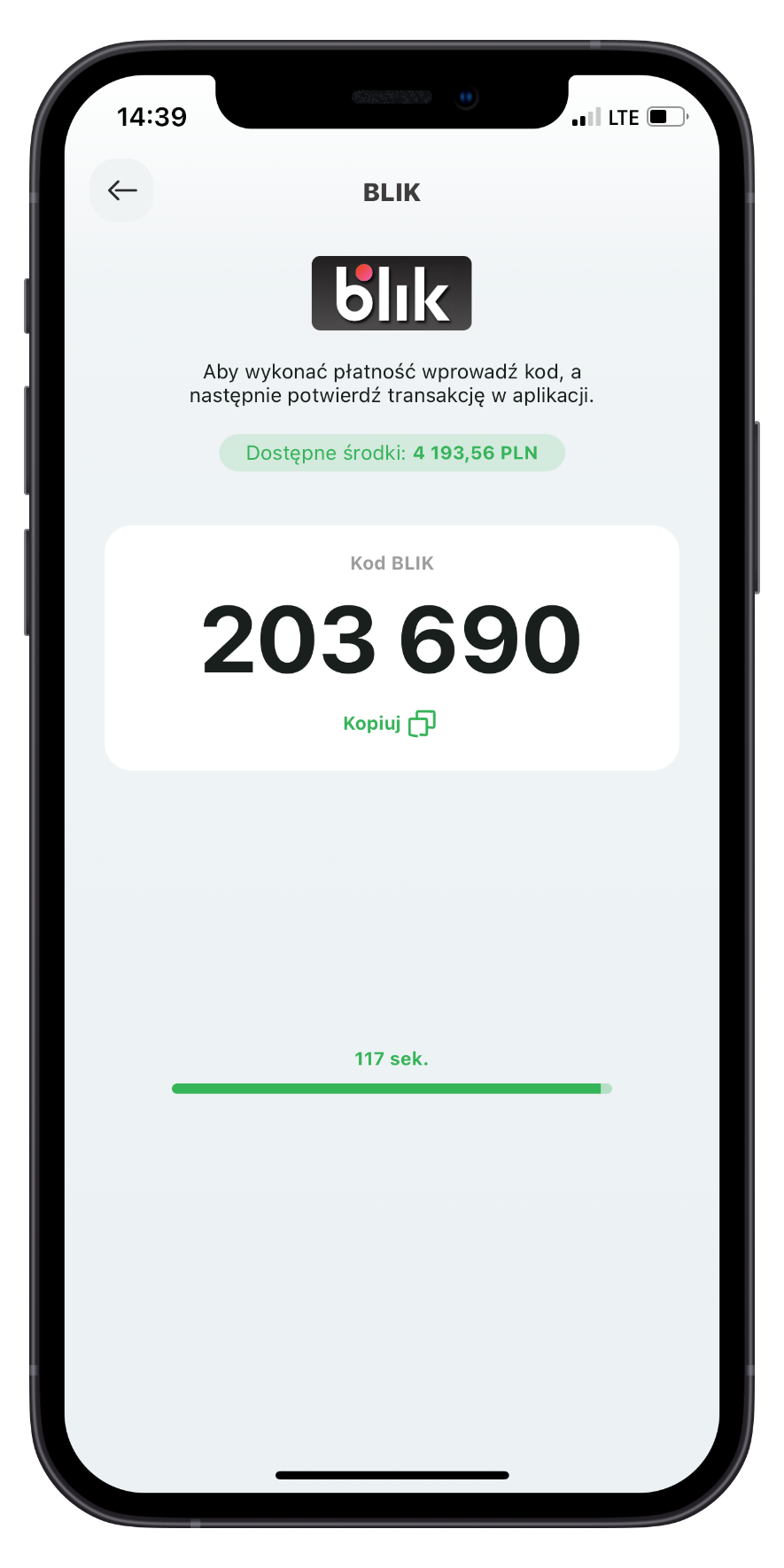 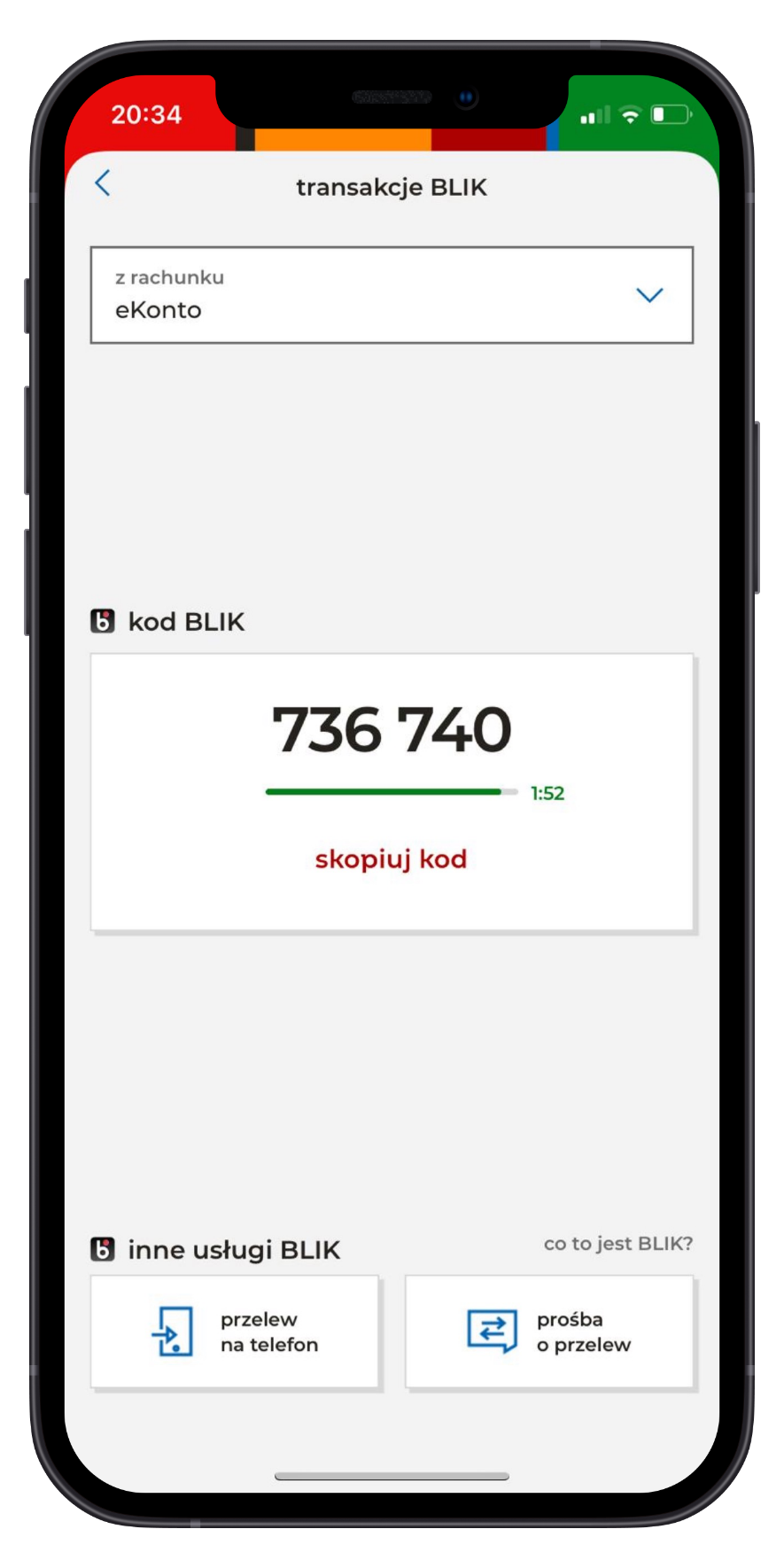 6
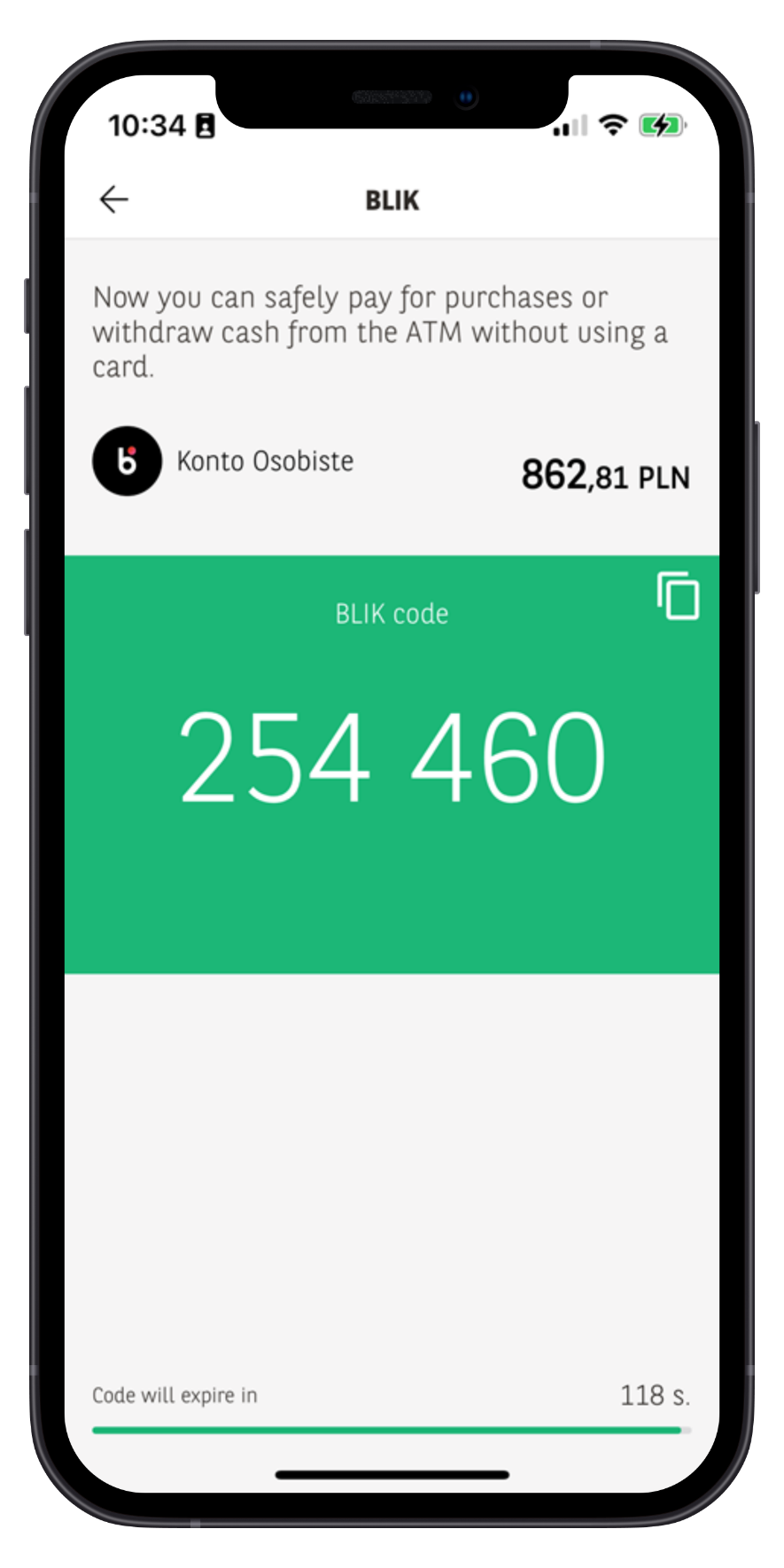 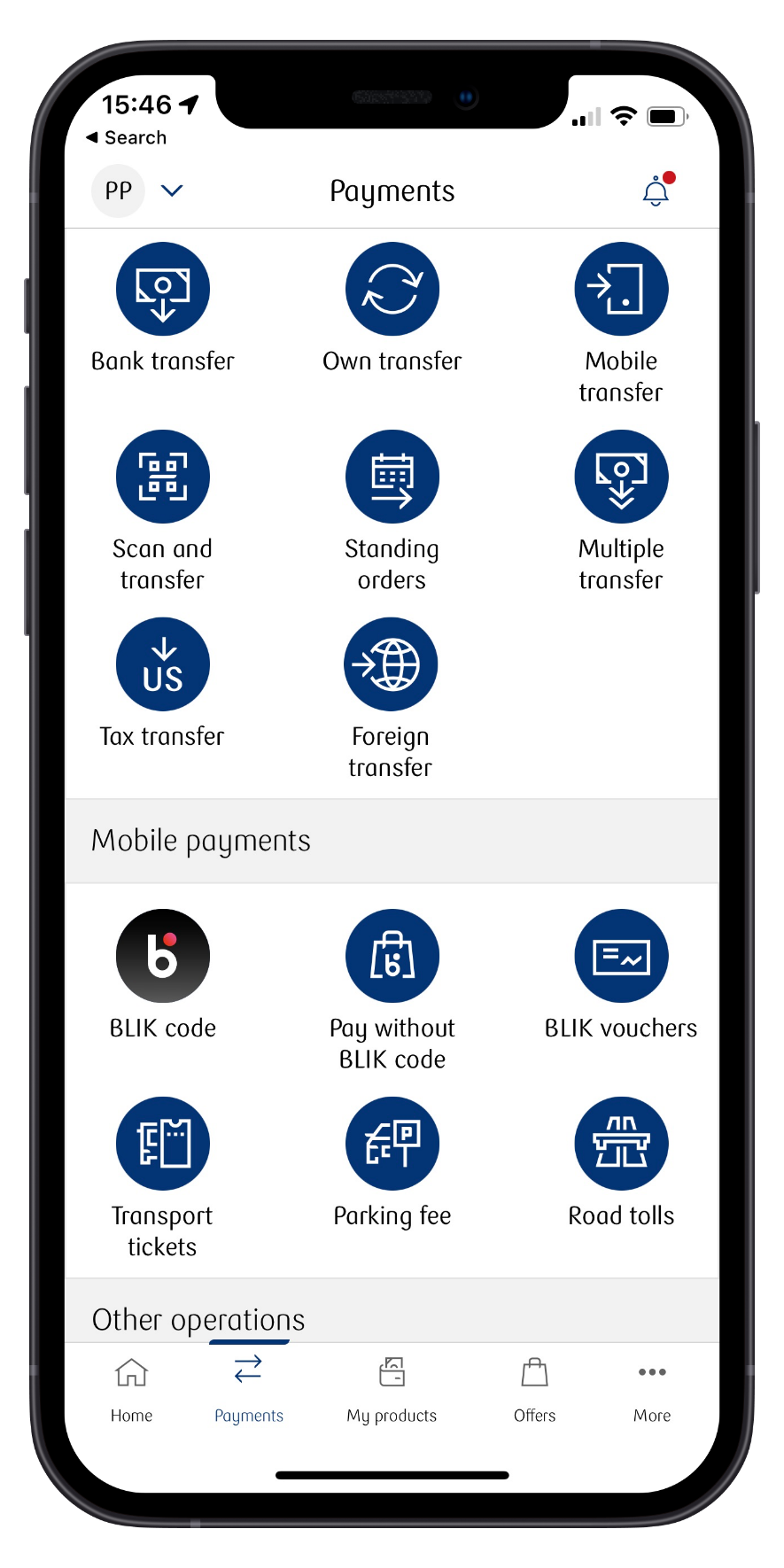 The most universal mobile payment method
You just need a banking app
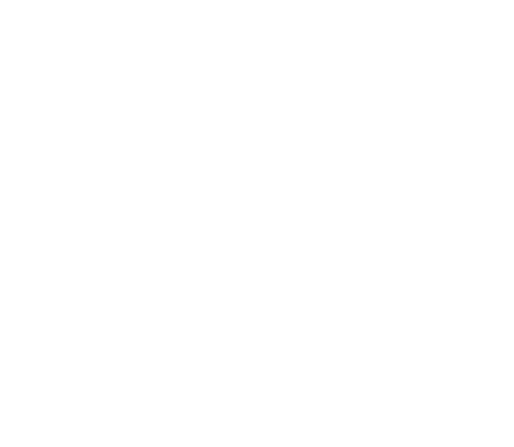 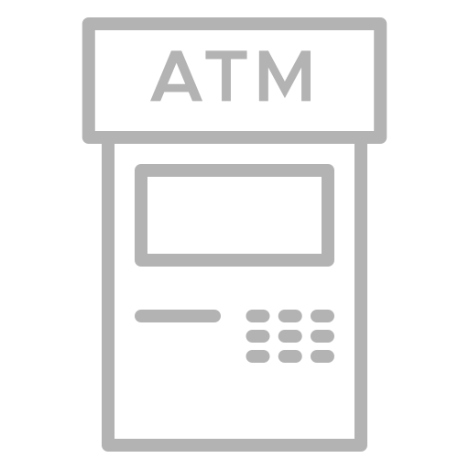 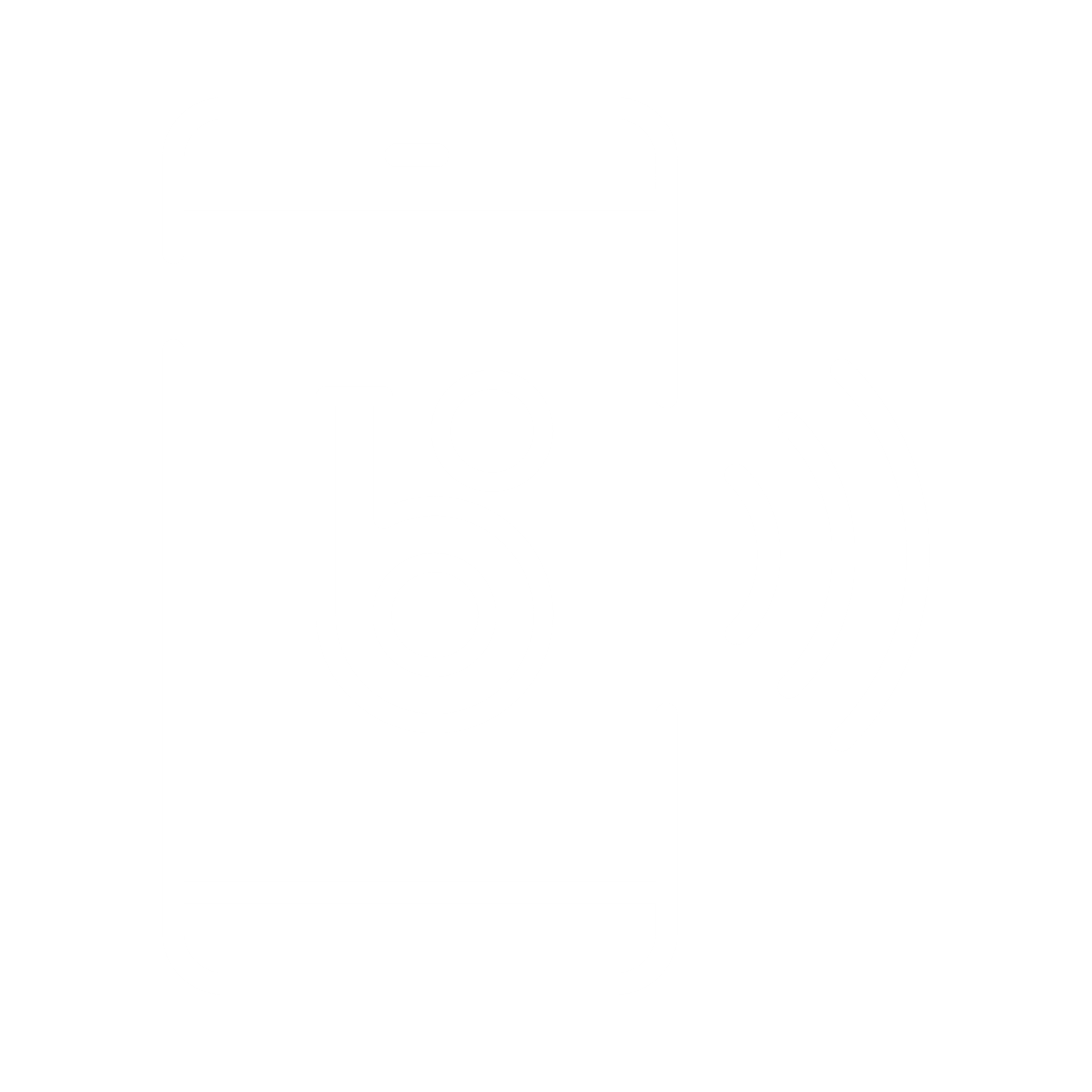 Pay in-store offline – now also with contactless BLIK
Pay online
Withdraw cash
Send & request money using only mobile numbers
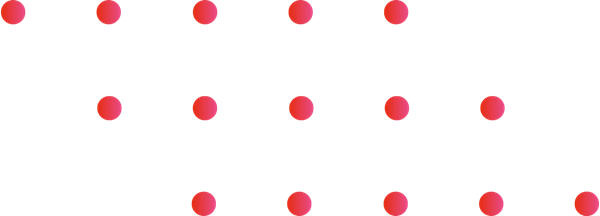 7
blik.com
BLIK flow in e-commerce
Basic flow with a 6-digit code
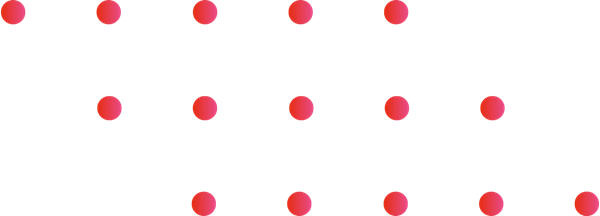 8
blik.com
BLIK flow in e-commerce
Saving a shop as trusted in a banking application
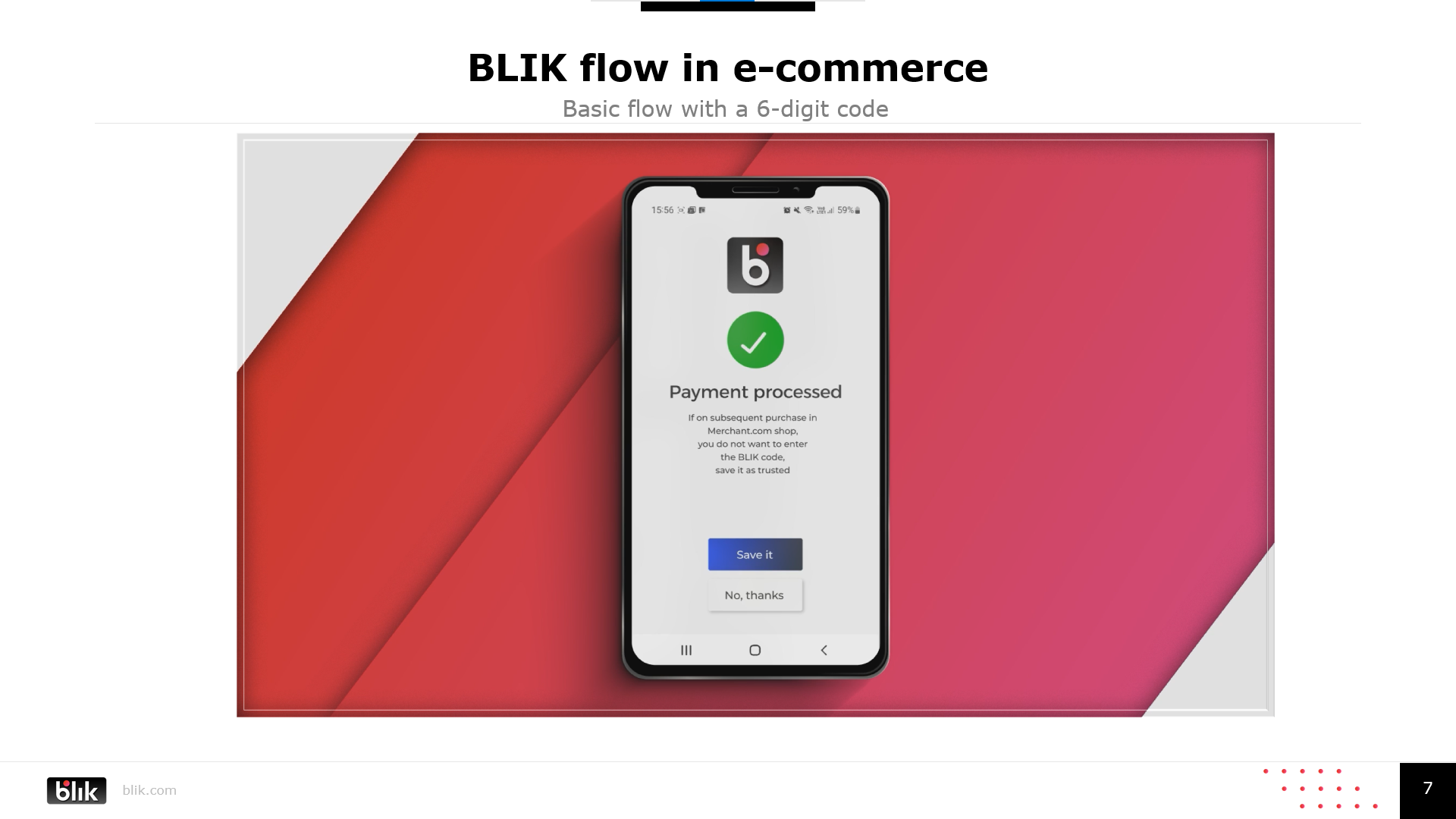 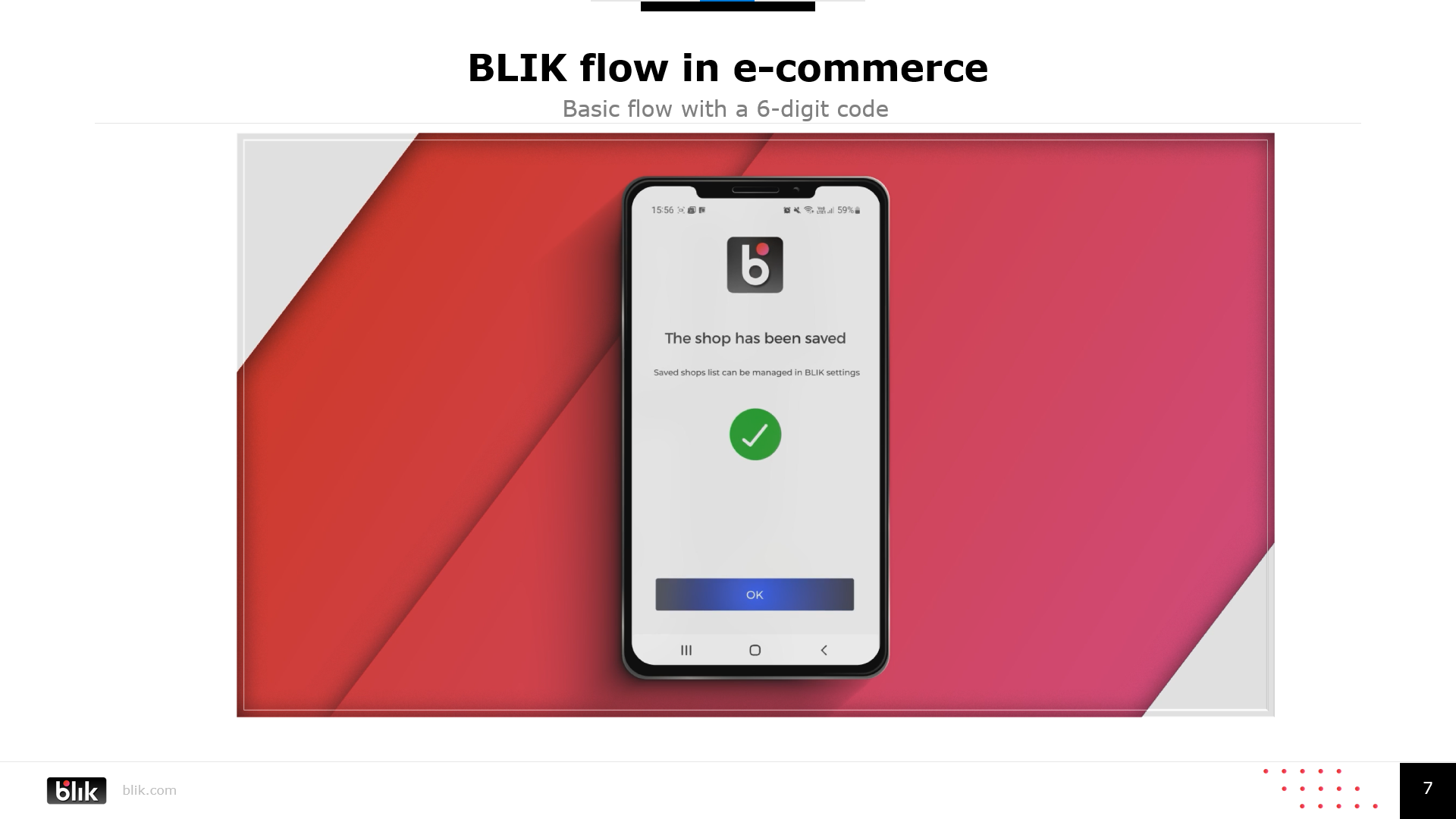 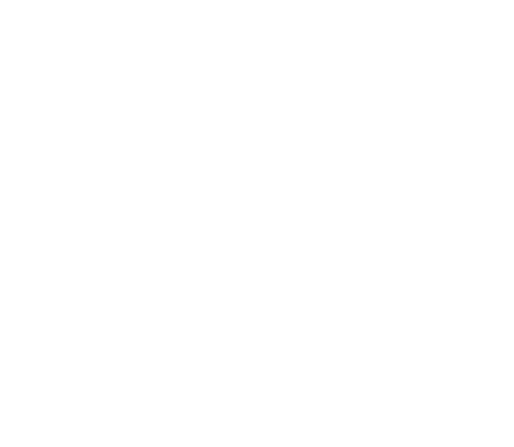 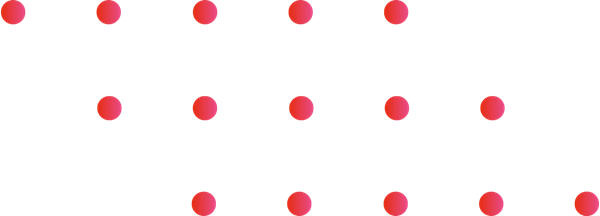 9
blik.com
BLIK flow in e-commerce
Payment without a BLIK code in a saved shop
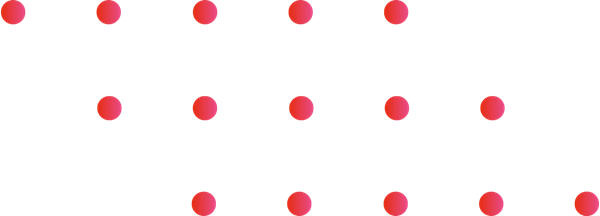 10
blik.com
Our success story
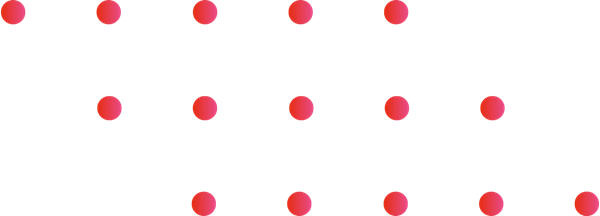 11
blik.com
Poland – banking landscape
38,2 million Polish inhabitants
31,3 millionadult population (88,5% banked)
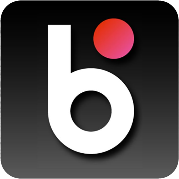 21,3 millionactive users of online banking
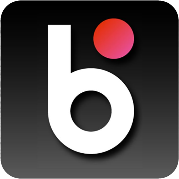 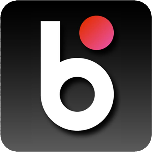 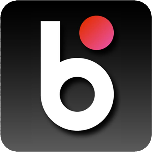 23,5 millionactive users of mobile banking
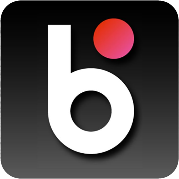 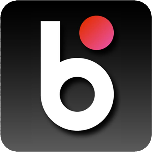 14,1 millionactive BLIK users
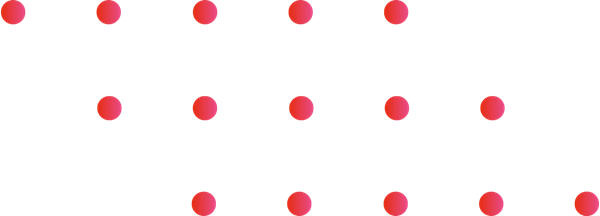 5
blik.com
12
[Speaker Notes: Source for active users of online and mobile banking: Cashless.pl
https://www.cashless.pl/14200-bankowosc-internetowa-umowy-II-kw-2023
https://www.cashless.pl/14184-klienci-mobilni-II-kw-2023

41,5million Poland population (May 2022) including , but there are over 3 mln Ukrainian refugees due to the war. 
According to the Research and Analysis Center of the Union of Polish Metropolises Paweł Adamowicz, almost 3 million 200 thousand Ukrainian citizens currently live in Poland.

31,3 milion adults (18+), banked 88,5% (27,7 milion)
Source: https://www.nbp.pl/systemplatniczy/zwyczaje_platnicze/zwyczaje_platnicze_Polakow_2020p.pdf

21 million active users of online banking (Q4 2021)
16 million active users of mobile banking (Q4 2021)
Source: https://www.zbp.pl/getmedia/ebf7bd37-fd02-47ad-95f0-514cc79709bc/Raport-Netbank_Q4-2021

11 million active BLIK users (as of 29.06.2022)

Context – looking at Poland
1. By online banking we mean all various digital channels through which you can access your online banking services. It includes: 
bank’s website on your PC
Bank’s website on your smartphone -> RWD (responsive web design browsers)
Mobile banking app
All possible digital access points to your bank services

2. A user who logs in to his/her online banking platform at least once a month]
Accepted virtually everywhere
100%
100%
90%
At all POS terminals in stores
In all e-commerce checkouts
Almost in all ATMs
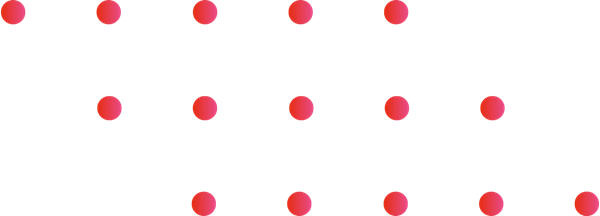 13
blik.com
Users love the BLIK experience
BLIK – a leader in awareness among payment brands
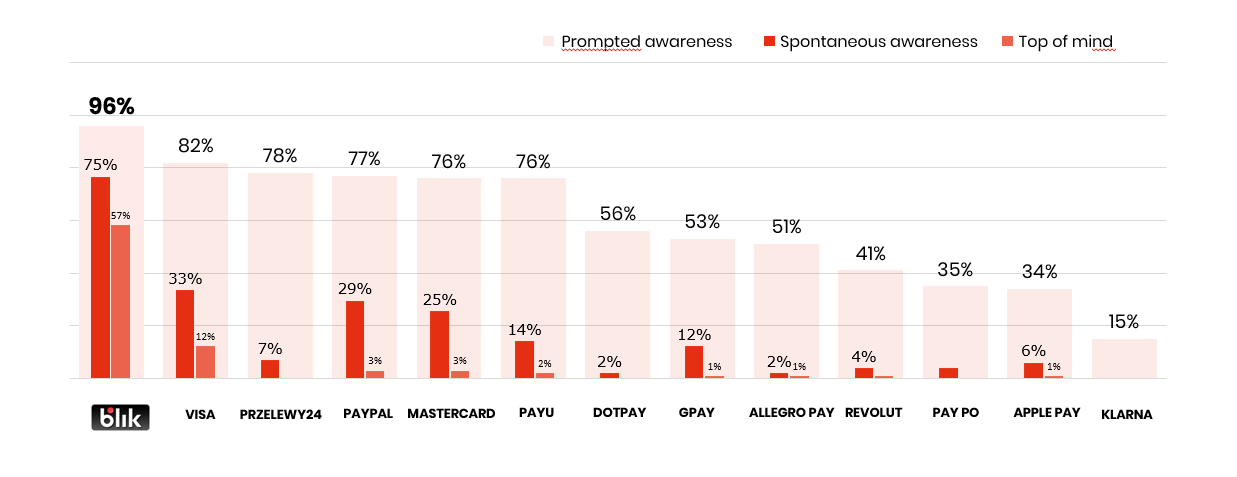 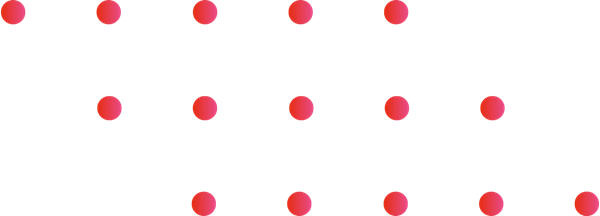 14
blik.com
Source: KANTAR POLAND, Q2 2023, CAWI N=1624, smartphone owners, mobile applications users on smartphone [including banking applications]
BLIK is the dominant online payment method in Poland
x 3,2
Up to 78% market share in e-commerce
100% of Polish 
e-commerce acceptance
1st 
place in TOP brands in payments (2021)
59% transactions in banking apps are done via BLIK
(in millions of digital transactions including only e-commerce in Poland)
Source: National Bank of Poland, BLIK
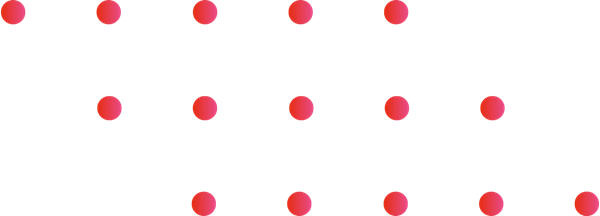 15
blik.com
Number of transactions in 2022 was higher than in the previous 2 years combined
2,8 billion transactions processed in 8 years
Total 351 million transactions 
between 2015 - 2019
1.23 billion
1.18 billion transactions 
between 2020-2021
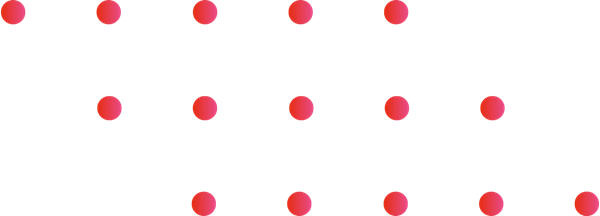 16
blik.com
Global acquirers and merchants already accept BLIK
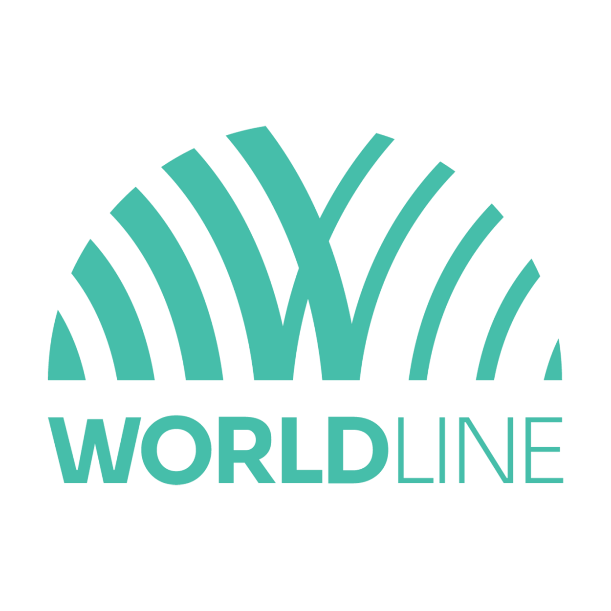 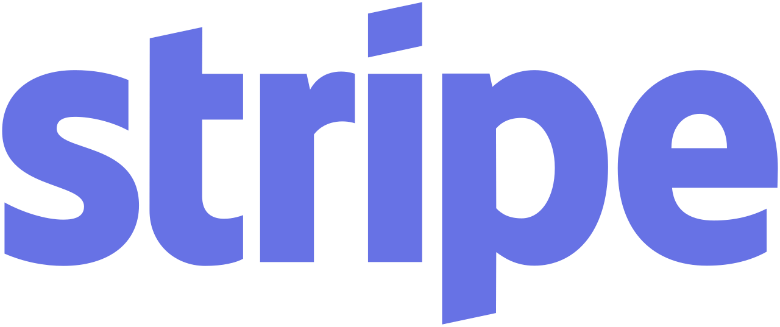 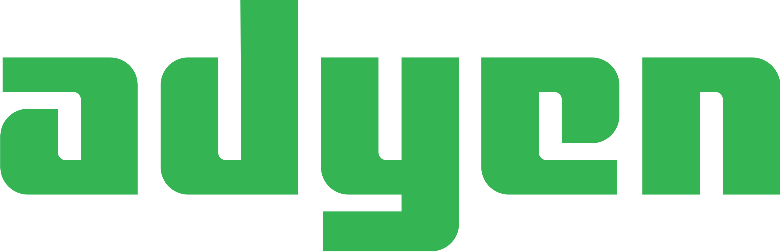 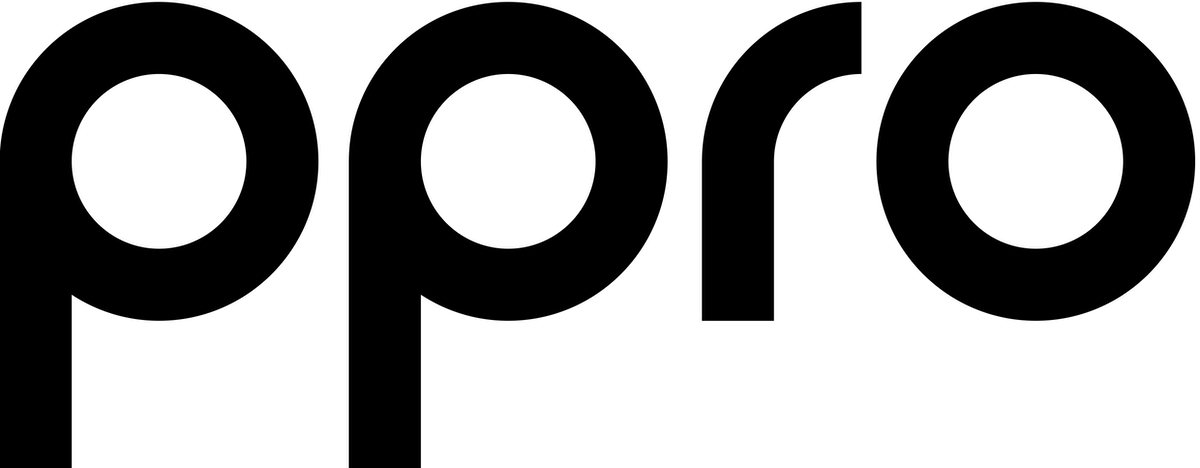 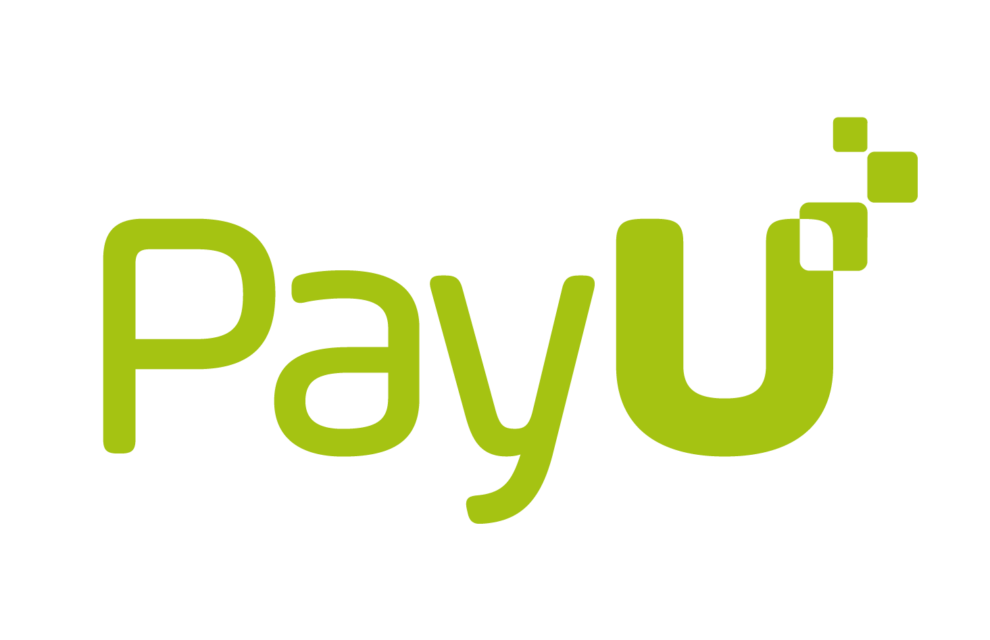 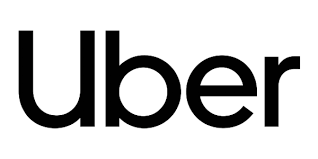 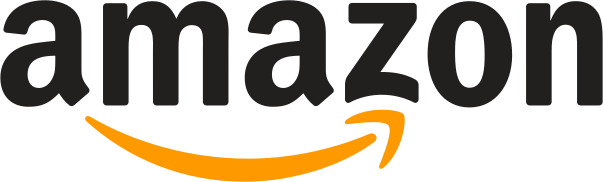 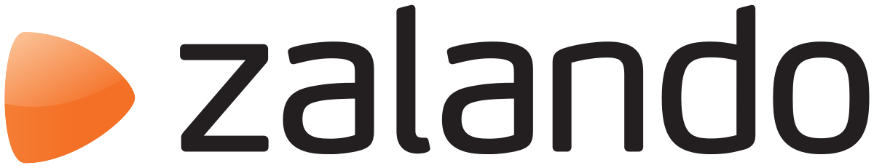 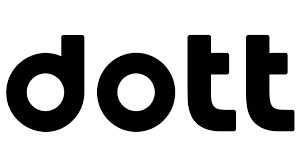 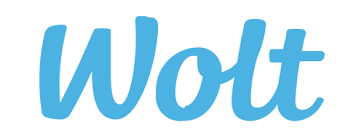 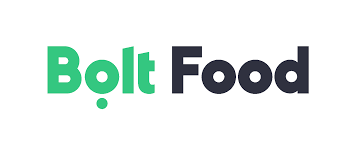 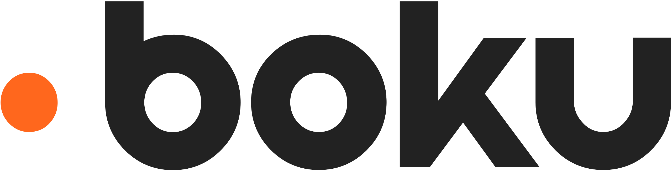 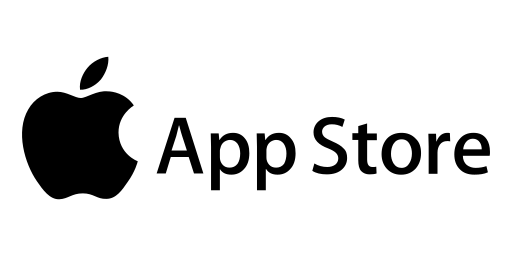 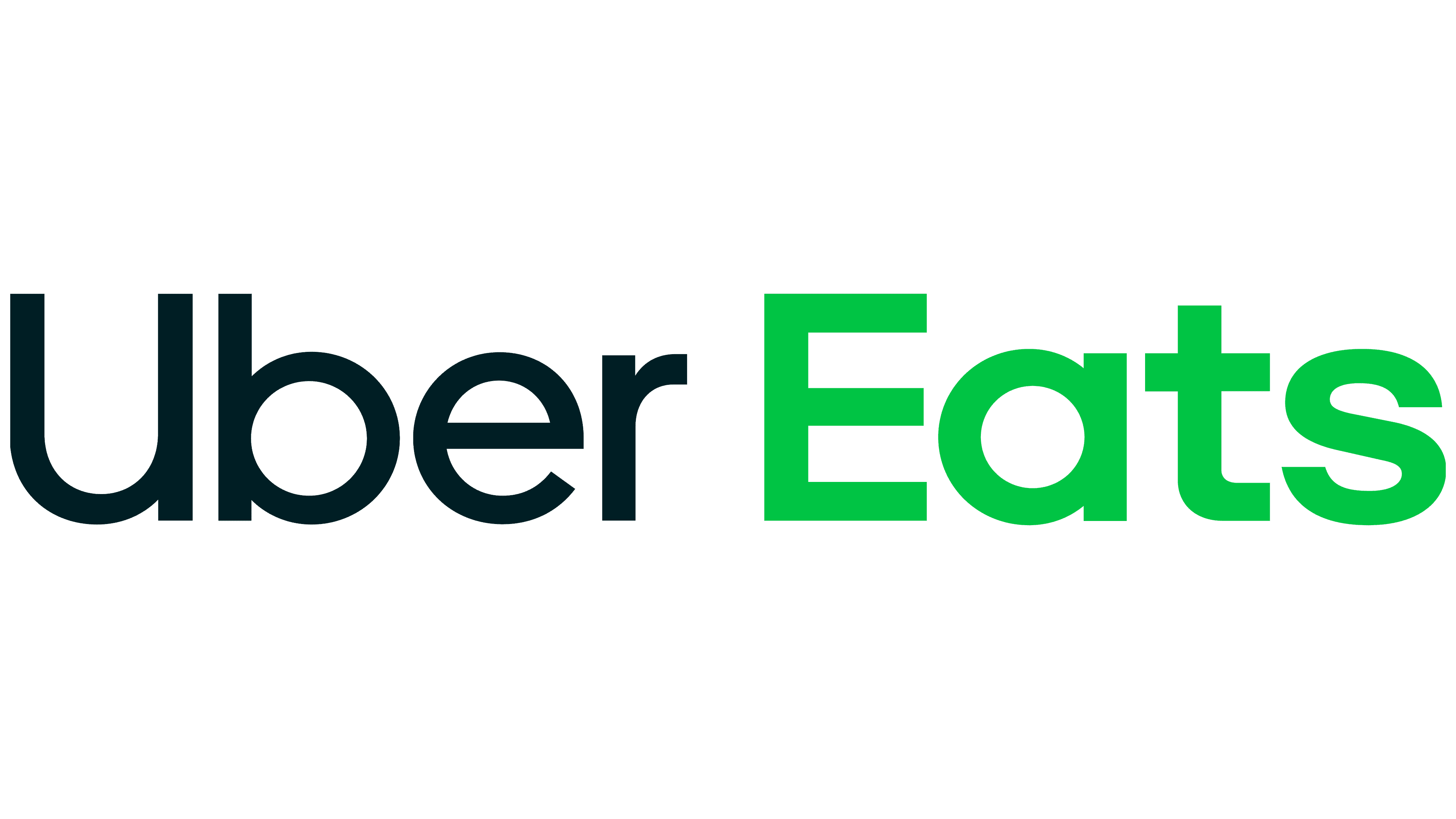 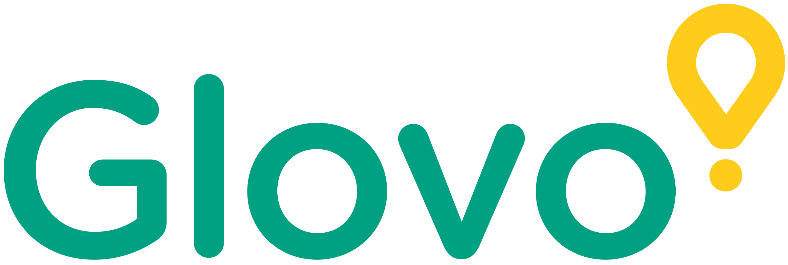 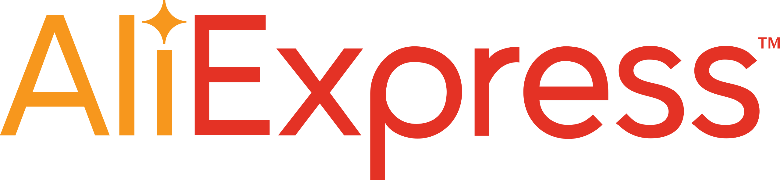 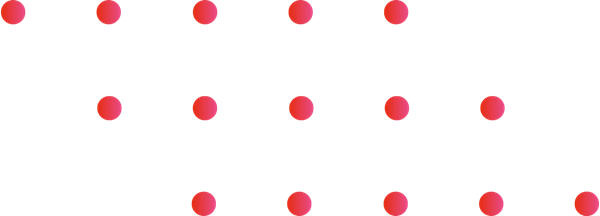 17
blik.com
Case studies
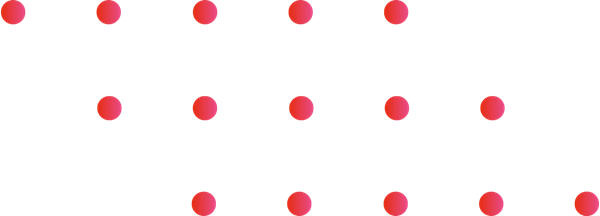 18
blik.com
Interia’s Mail Service with BLIK implementation
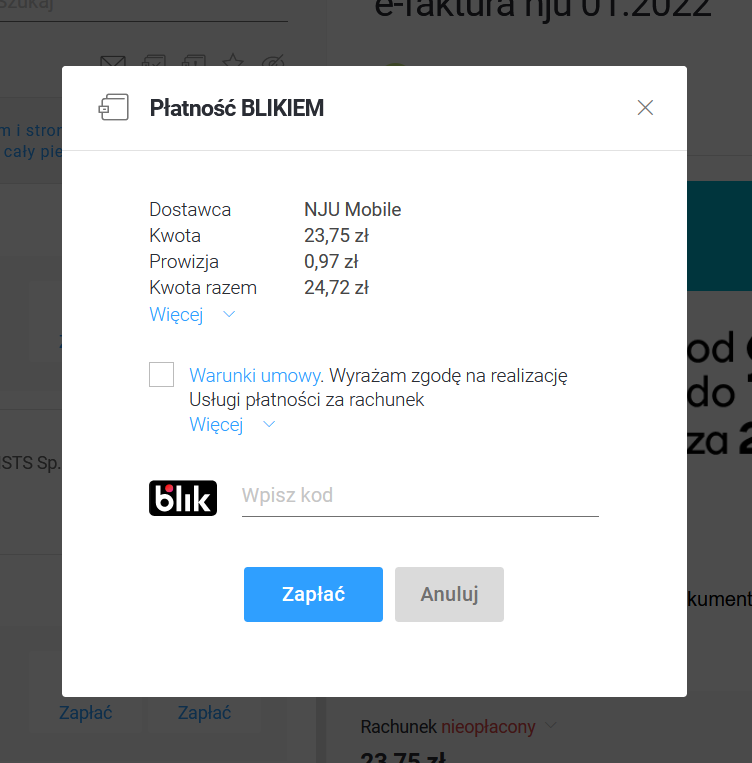 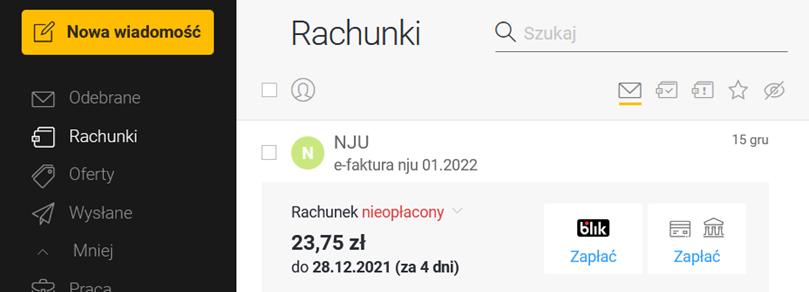 Billing email list with highlighted BLIK payment
Overview of bill payments with highlighted BLIK implementation
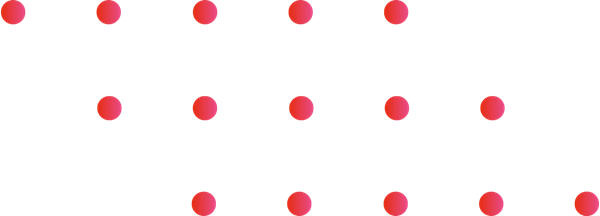 19
blik.com
BLIK effect
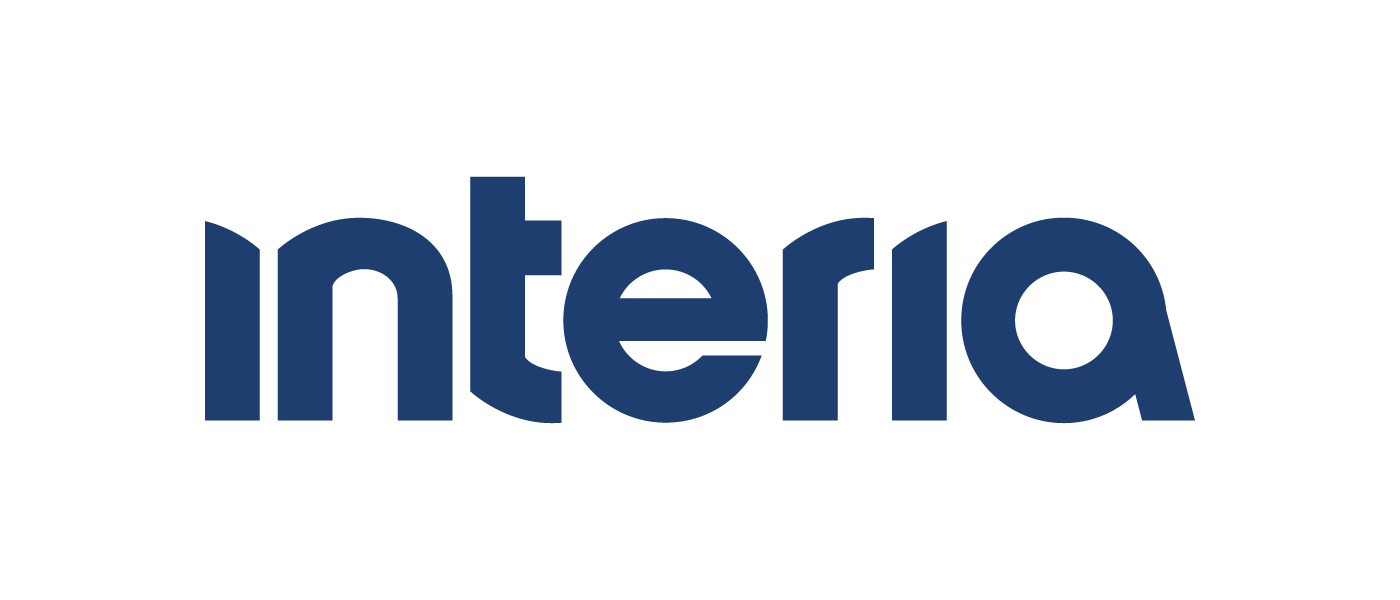 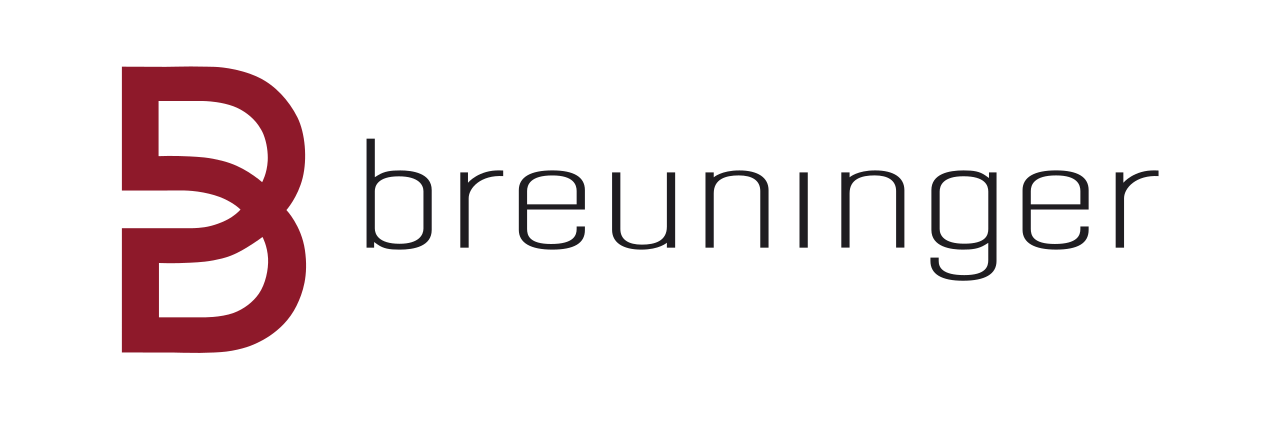 +81%
growth q2/q1 2021
number of BLIK transactions
+35%
Increase in total number of transactions
+21%
conversion increase
+24%
growth q2/q1 2021
number of paying users
93%
users use BLIK again
-24%
abandoned carts
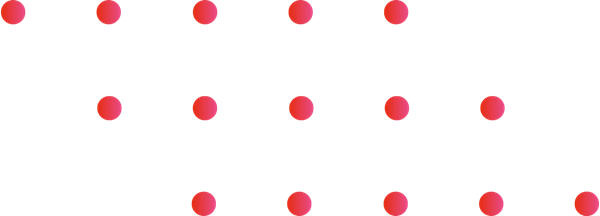 20
blik.com
BLIK brings benefits to all participants of the system
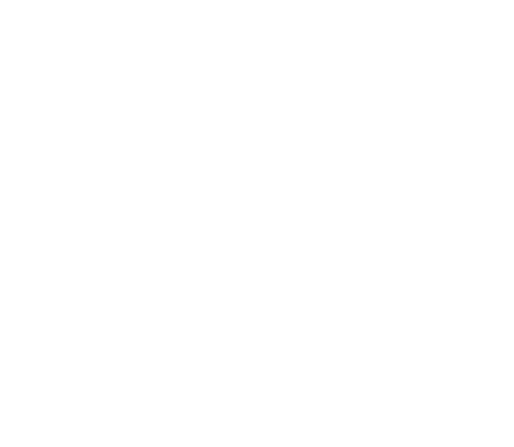 Stronger primary relationship with users, BLIK supports mobile activation of users
Increased conversion rate at checkout, BLIK provides simple, fast and secure payment with up to 98% success rate because of superior UX
Improved convenience and ease of use, as BLIK is fully embedded into banking app user experience is aligned with all familiar banking features known to users
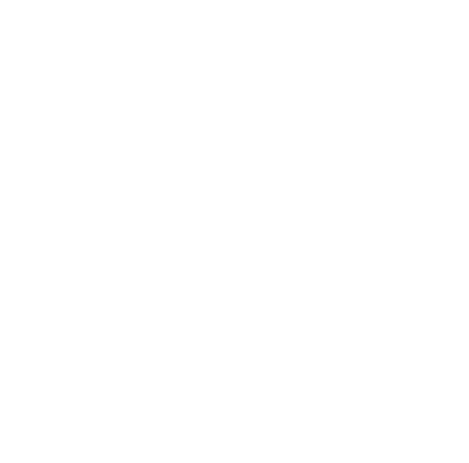 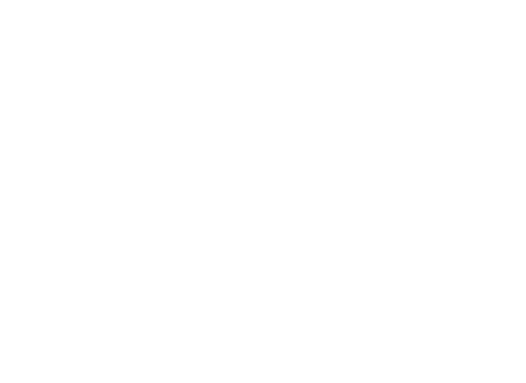 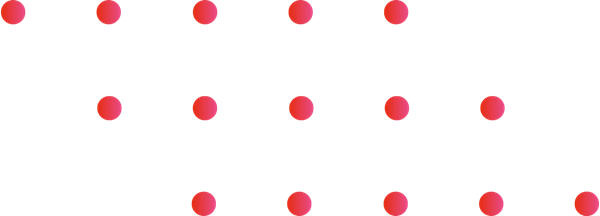 21
blik.com
Mobile payments’ time is now
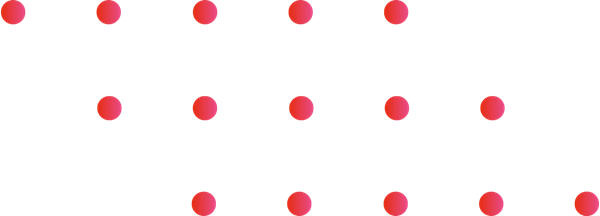 22
blik.com
Mobile payments’ time is now
Increased conversion rate at checkout with up to 98% success rate because of superior UX
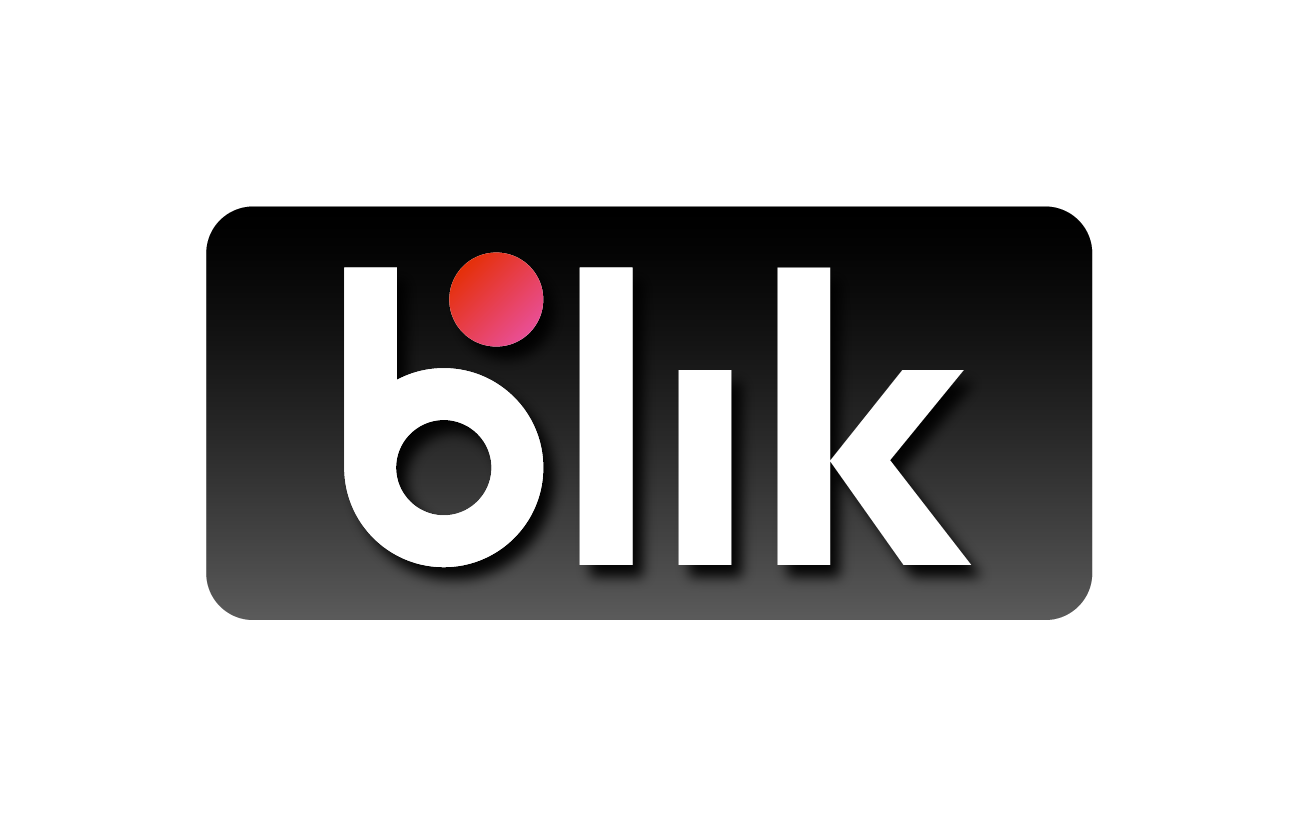 Universal, standardized payment option – easy to use and safe
Availability of fintech-like functionality in the mobile banking channels and mobile activation of users
Further stimulation of e-commerce growth and the reduction of share of cash in transactions
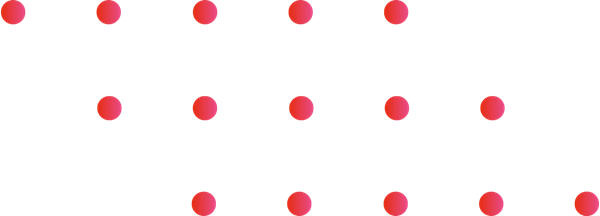 23
blik.com
BLIK International
Slovakia
In May 2023 BLIK has acquired 100% of shares in the Slovakian payment company Viamo. We plan to introduce BLIK eCommerce functionality to the Slovakian market this year.
Romania
BLIK has announced the set-up of its new subsidiary BLIK Romania in March 2023. The process of authorization to operate a payment system is ongoing.
After achieving remarkable success in Poland, BLIK targets expansion into new markets.
Slovakia and Romania are the countries in which BLIK commenced its European expansion.
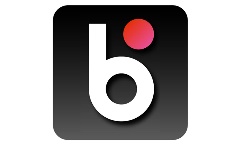 Euro area
The company aims to be able to offer BLIK Euro to many banks from the euro area countries, demonstrating a commitment to openness and willingness to expand.
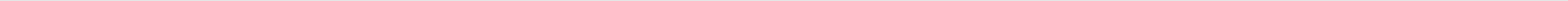 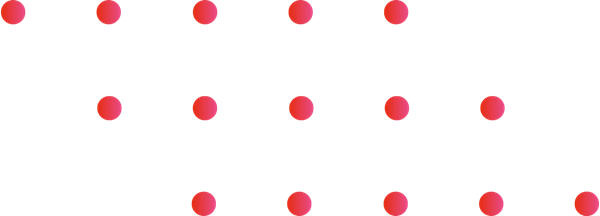 24
blik.com
Let’s bring BLIK experience to your customers
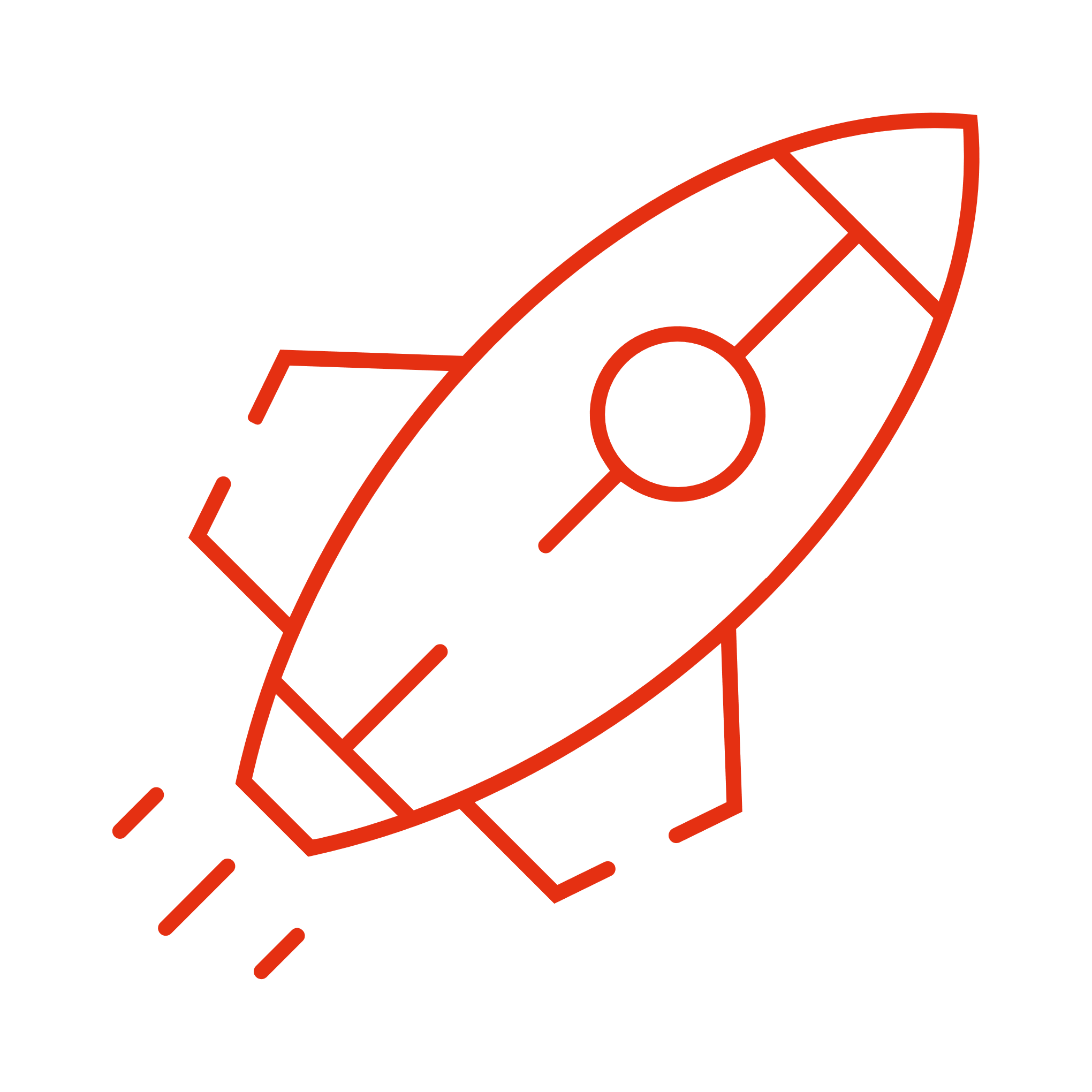 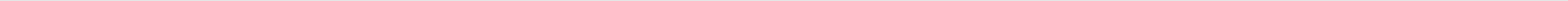 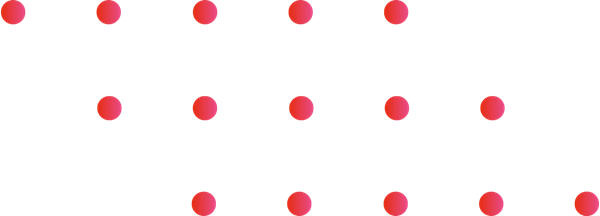 25
blik.com
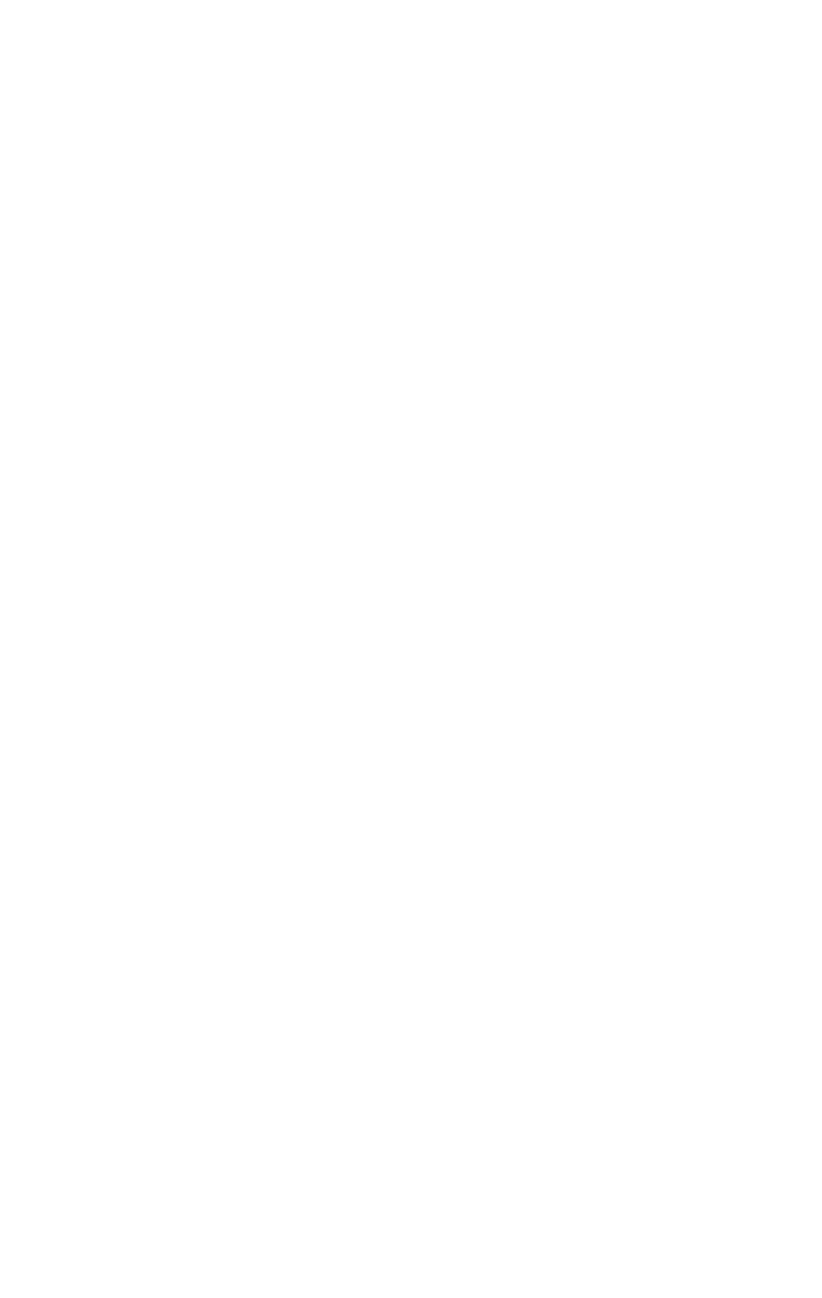 Thank you for your attention
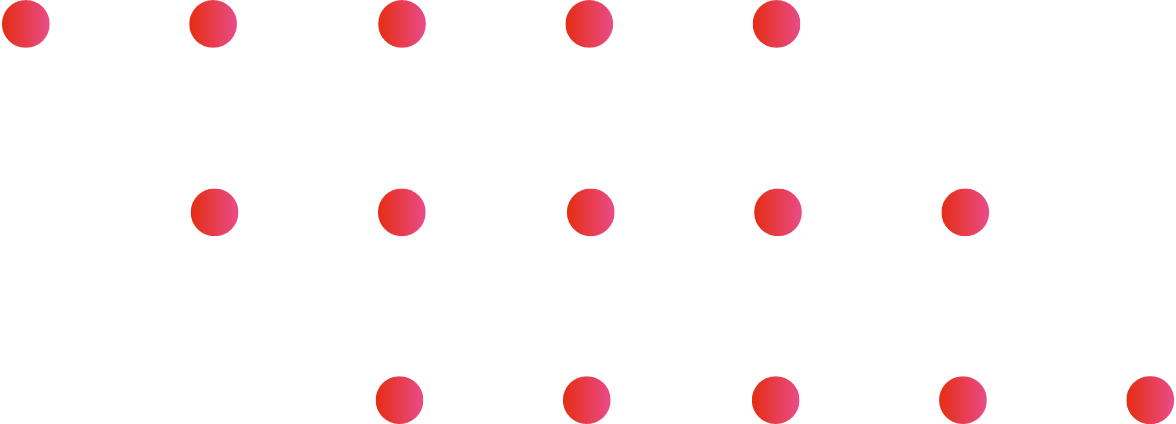 Magdalena Kubisa
Business Development Director
magdalena.kubisa@blik.com